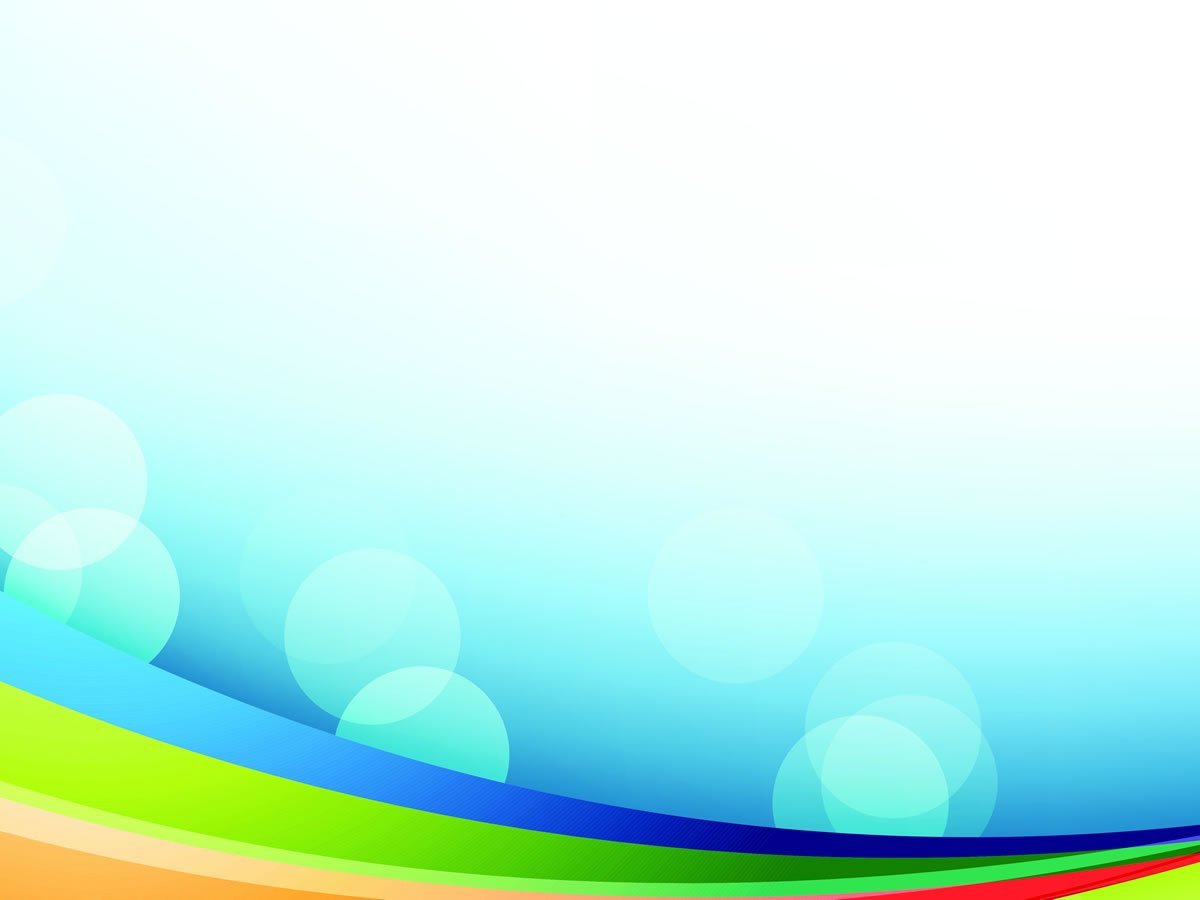 Муниципальное бюджетное учреждение культуры «Центральная межпоселенческая библиотека» Калачинского района Омской области
Президентский фонд культурных инициатив
Проект «Волшебник из страны детства»
2021 г.
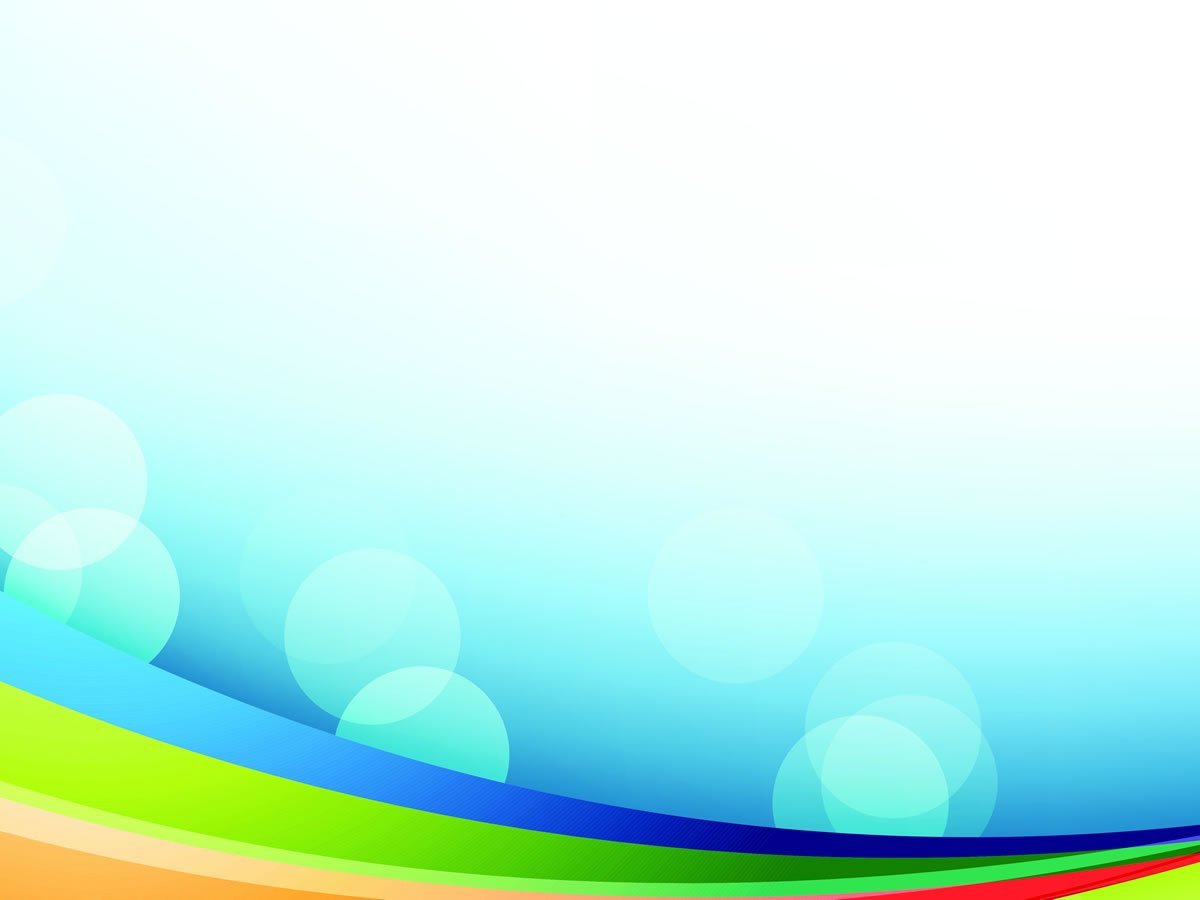 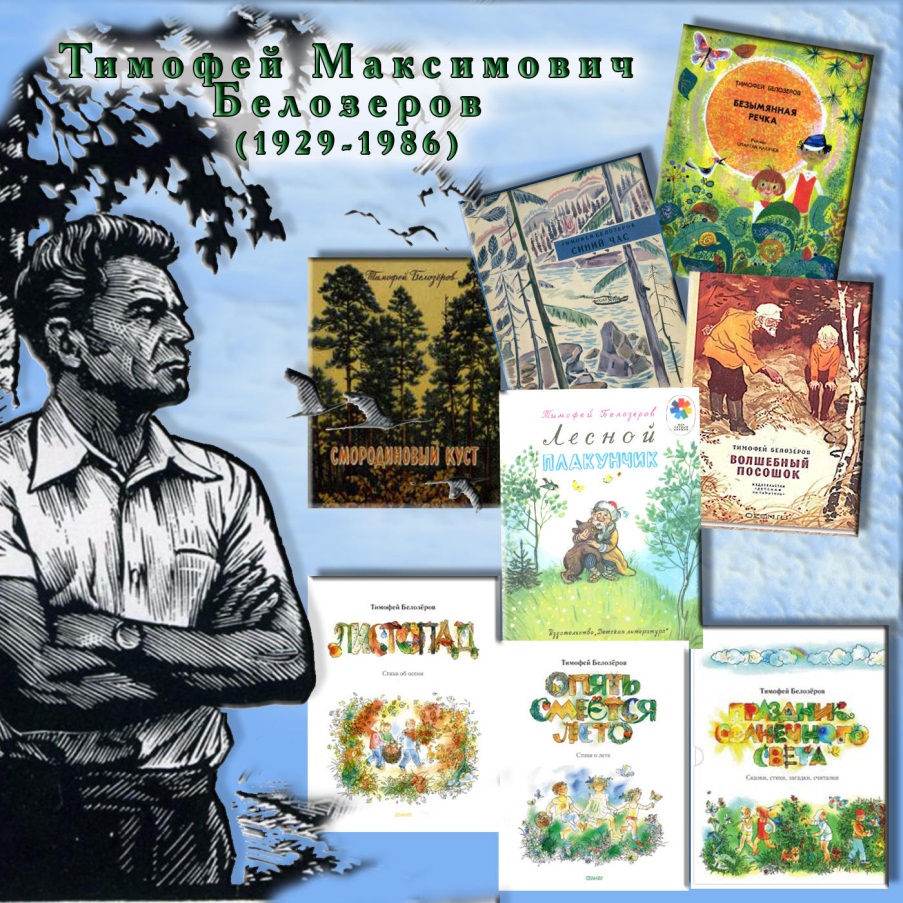 Тимофей Максимович Белозёров – член Союза писателей России, лауреат премии Омского комсомола, заслуженный работник культуры РСФСР.  При жизни у Тимофея Белозёрова вышло множество книг во многих городах страны.
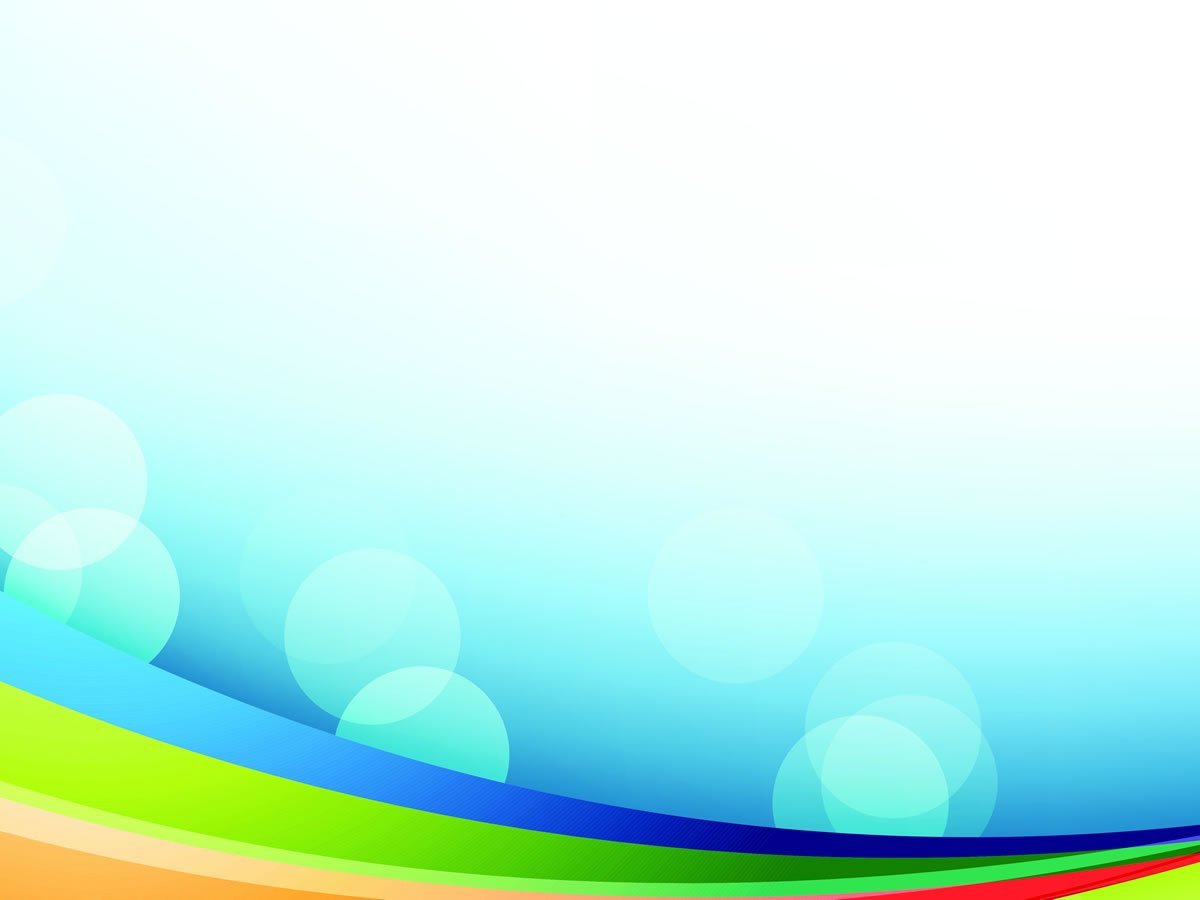 Имя Т. Белозёрова знаковое и для Калачинска, здесь начиналась его трудовая деятельность и были написаны первые стихи.  Он был частым гостем на встречах с читателями в библиотеках Калачинска. Центральной детской  библиотеке присвоено его имя, создан Музей проживания книг Белозёрова.
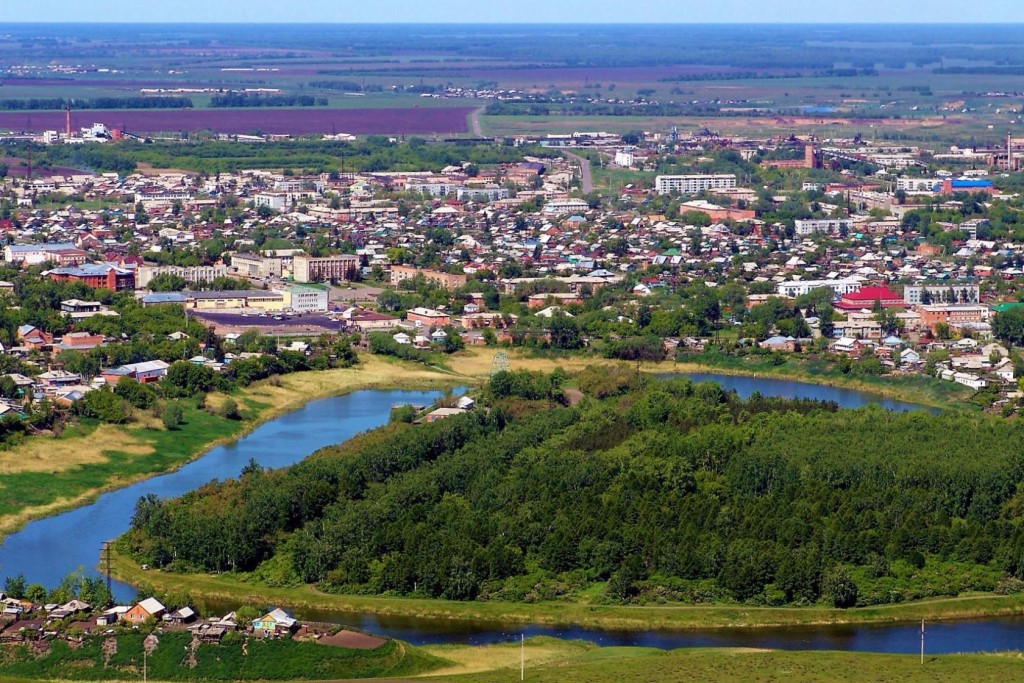 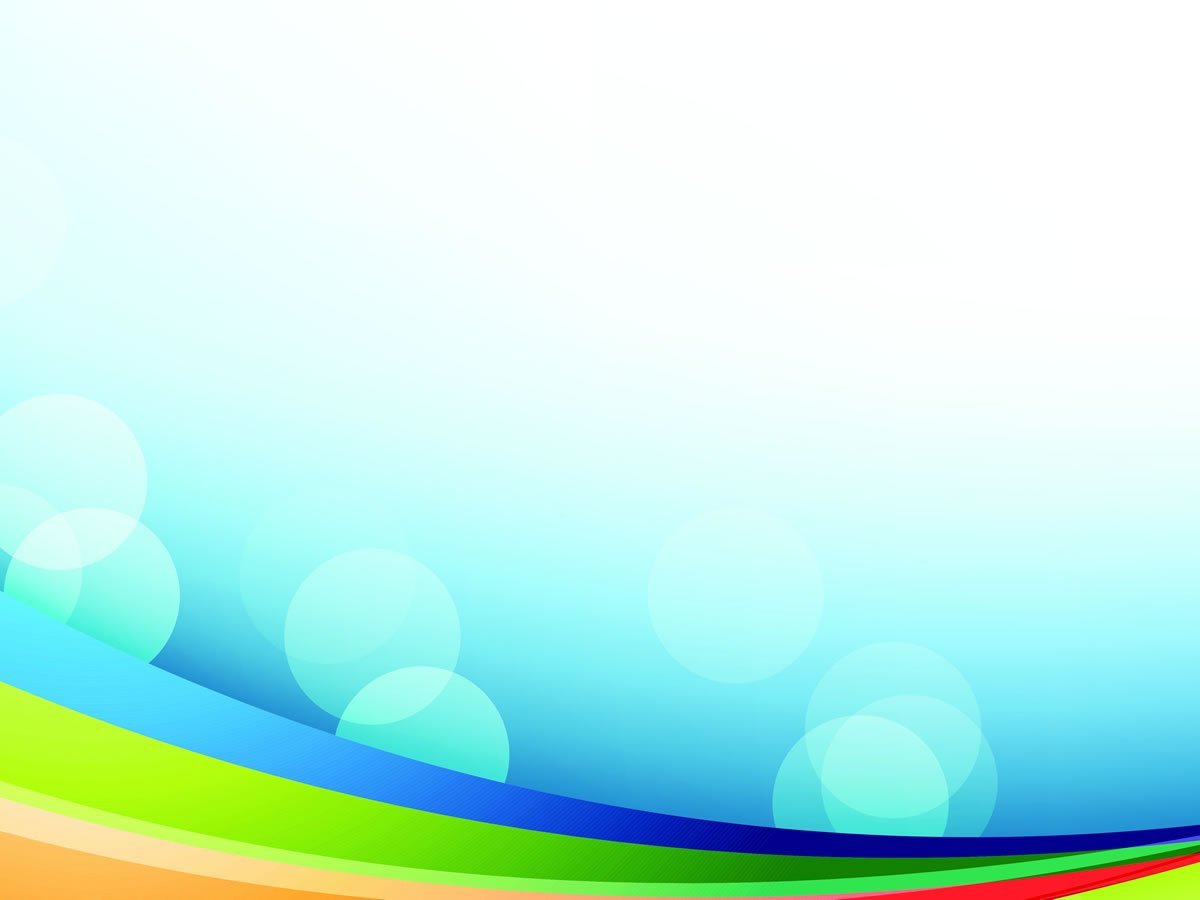 Проект призван снизить остроту важных социальных проблем:
незнание истории и культуры своей малой родины молодым поколением
отсутствие интереса у детей и молодежи к творчеству писателей родного края
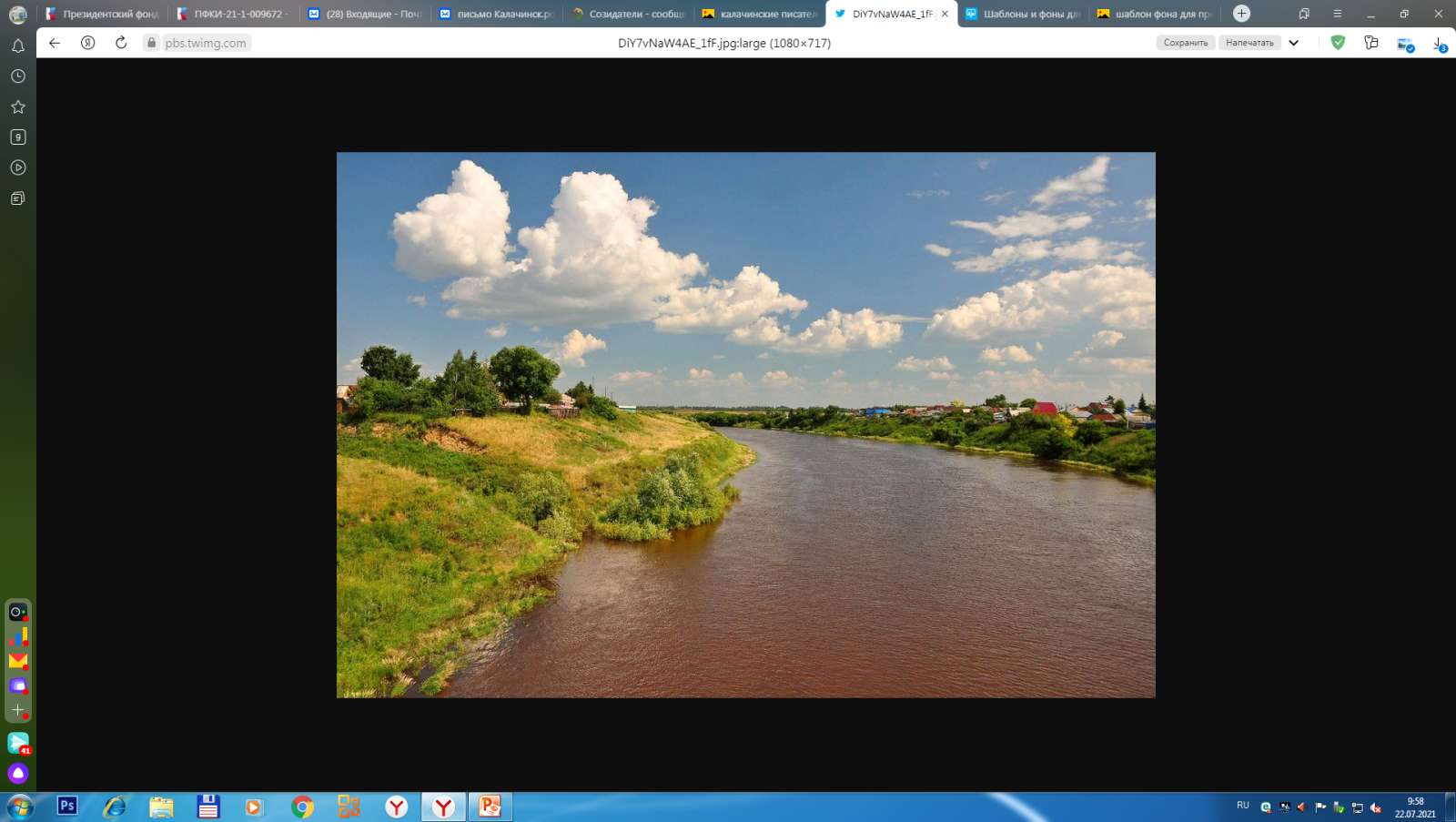 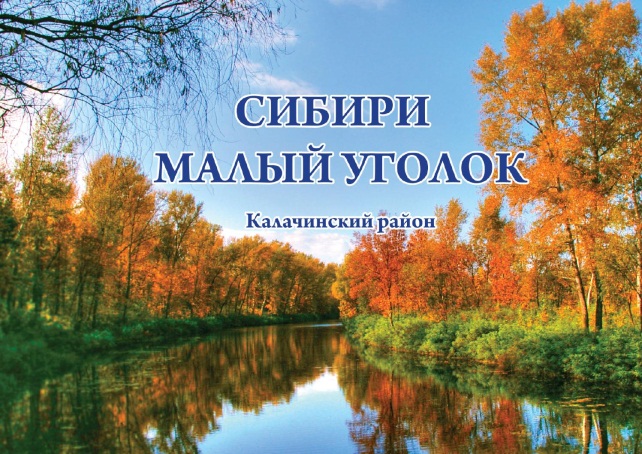 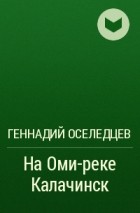 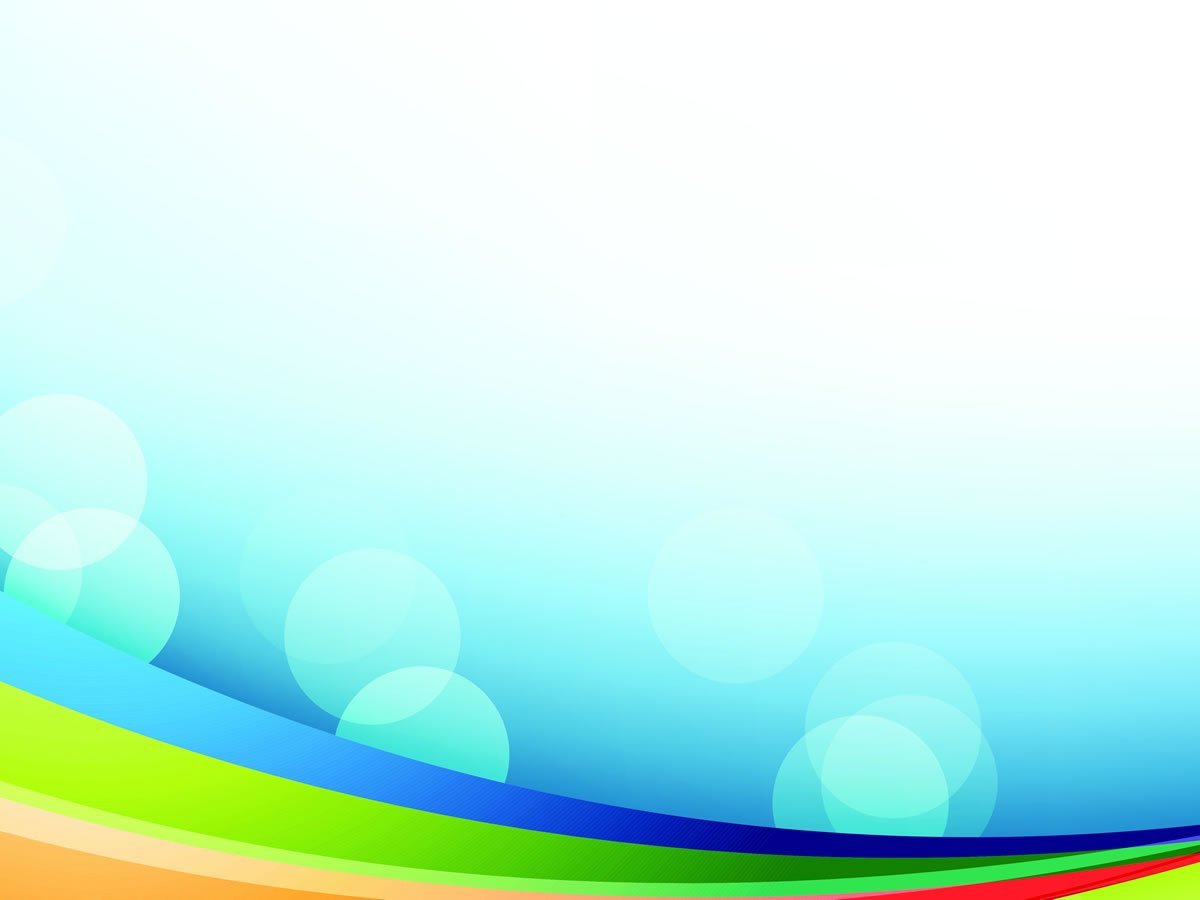 Результаты опроса в Калачинском районе:
94%
отметили его как омского писателя
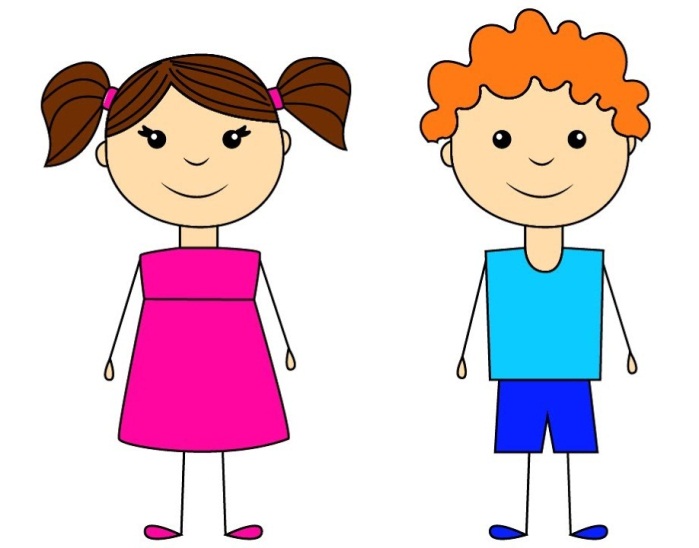 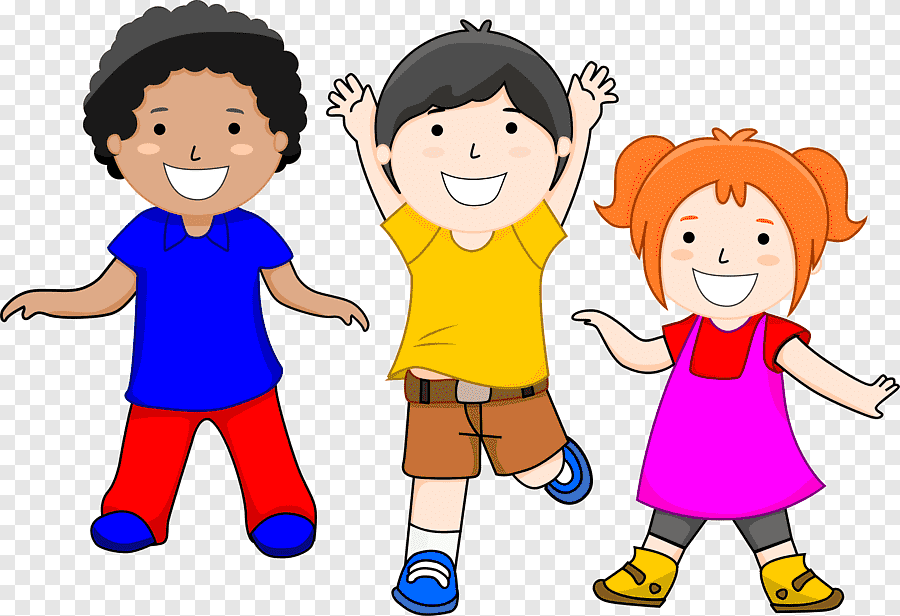 Имя Т. М. Белозёрова известно 
48% 
современных детей и подростков
6% 
отметили его связь с Калачинским районом.
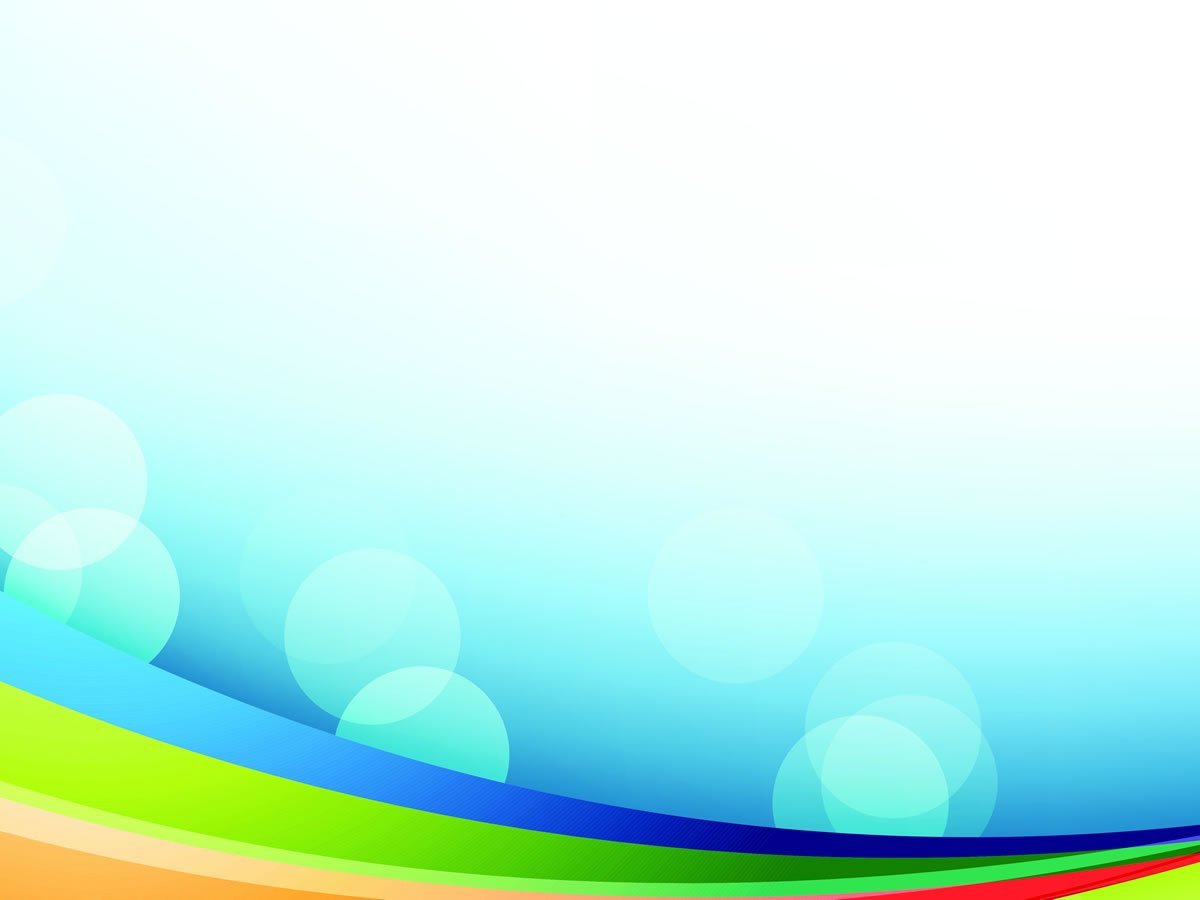 Результаты опроса в Калачинском районе:
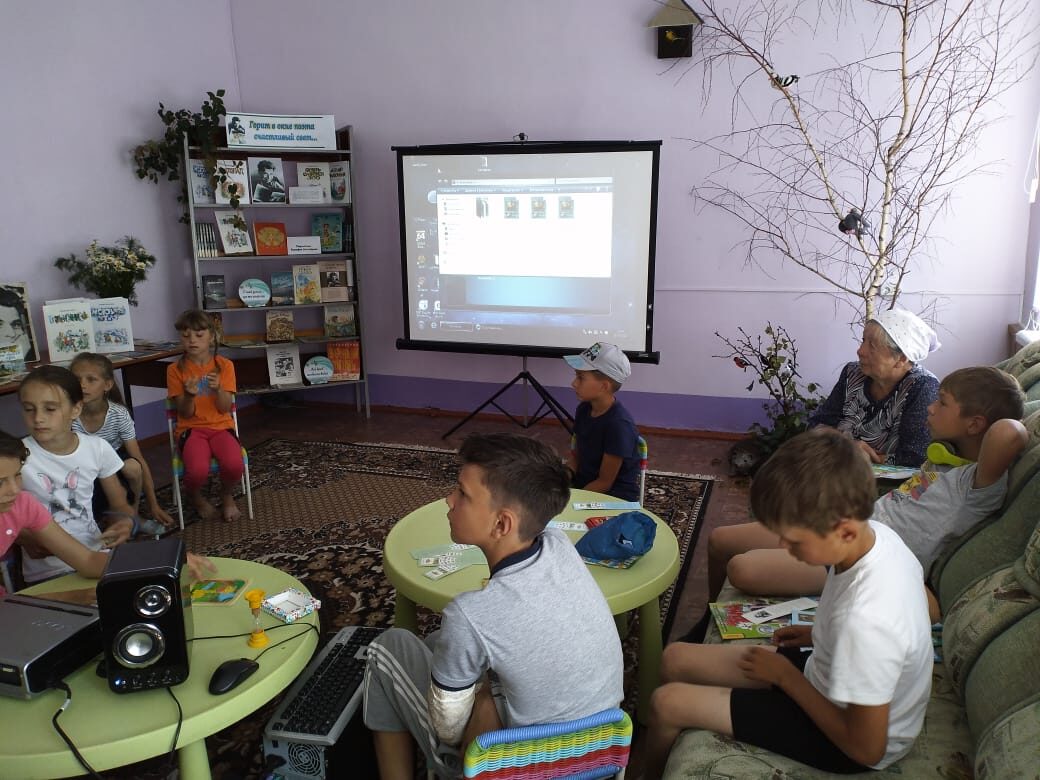 50% интересны интерактивные формы мероприятий
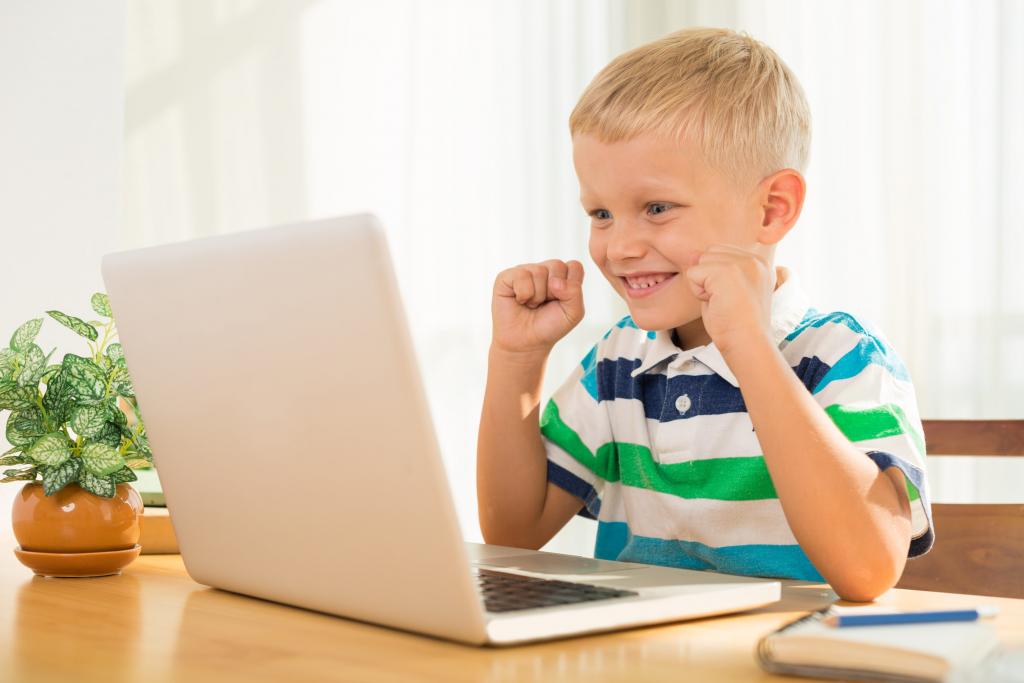 30% интересны различные формы мероприятий
20% интересны онлайн-формы и 
видеофильмы
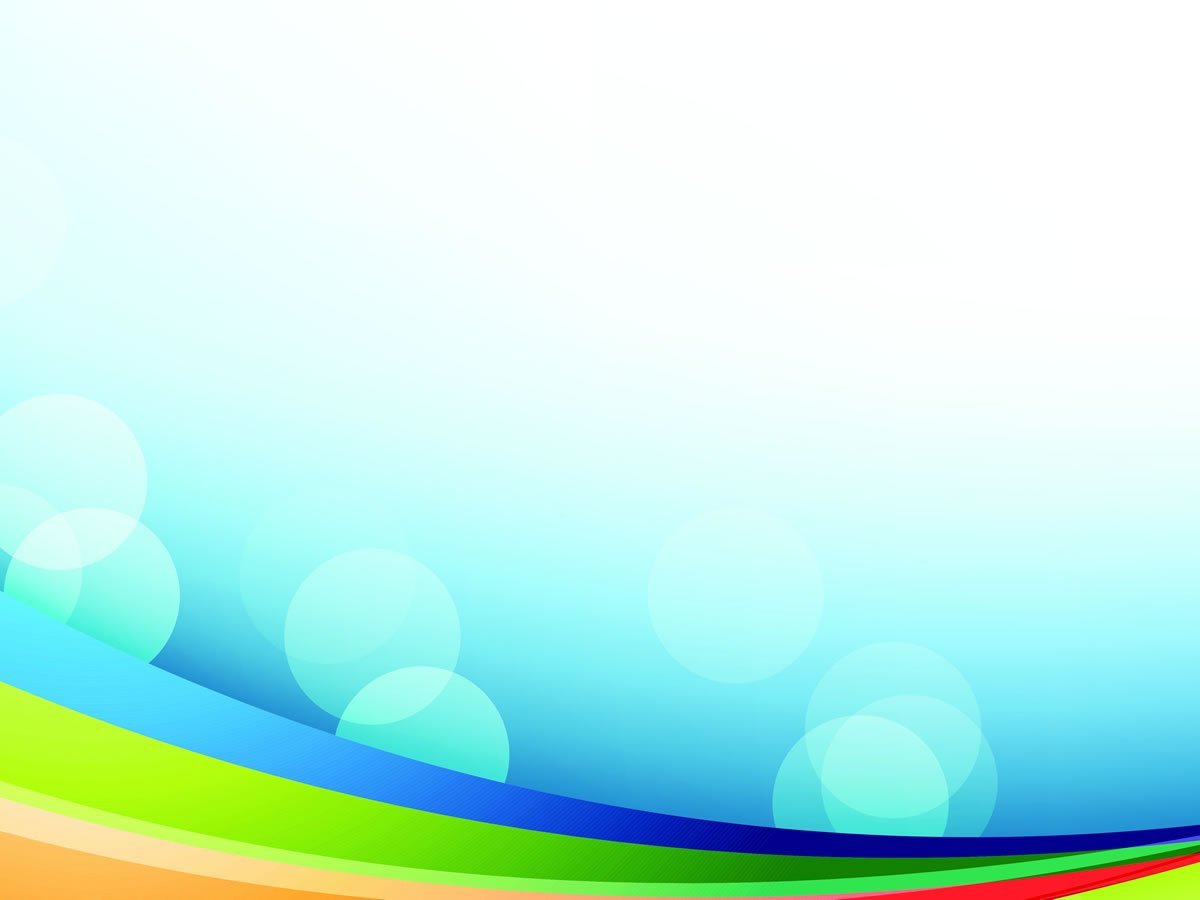 Цель и задачи проекта:
Цель
Формирование интереса к культурному наследию поэта Тимофея Белозёрова и популяризация его творчества среди детей и подростков  Калачинска  и Калачинского района.
Задачи
Провести культурно-массовые  мероприятия о жизни и творчестве поэта с использованием инновационных практик для продвижения имени Т.М. Белозёрова в местном сообществе
Развить культурное пространство и повысить туристическую привлекательность объектов г. Калачинска, связанных с именем поэта-земляка, через проведение туристического квеста
 Стимулировать  развитие художественных способностей и литературного творчества у детей и подростков через популяризацию  культурного наследия Т.М. Белозёрова, с привлечением волонтеров
Осуществить информационное сопровождение проекта
Приобрести и установить необходимое для реализации проекта оборудование
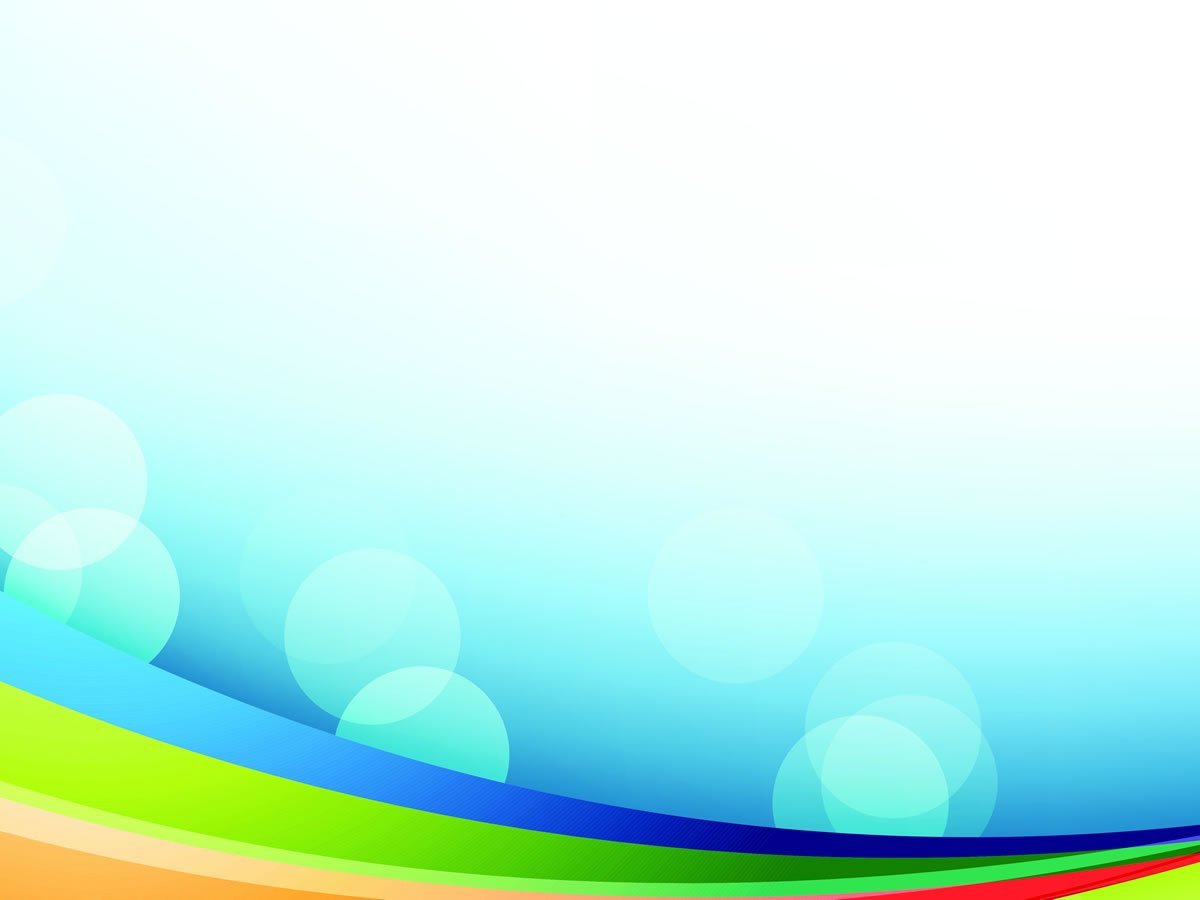 Реклама и продвижение проекта:
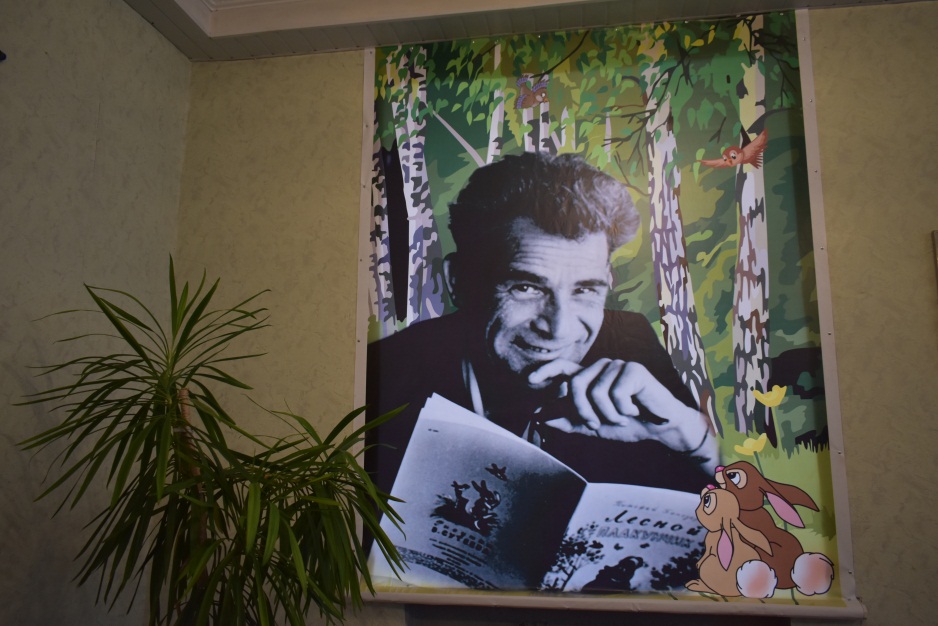 Плакаты и афиши

СМИ, сотрудничество с районной газетой «Сибиряк»

Объявления, посты в социальной сети Одноклассники, на сайте библиотекиhttps://kalachinskzmb.ru
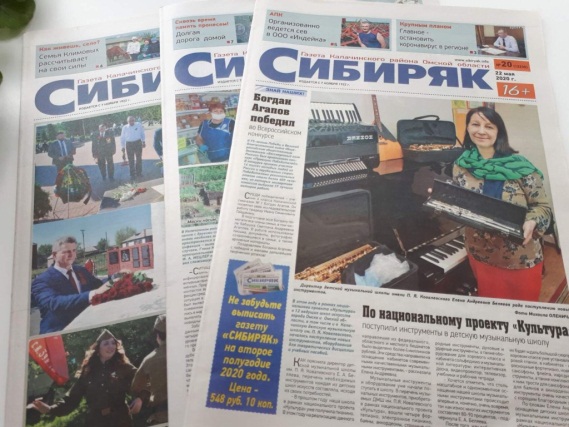 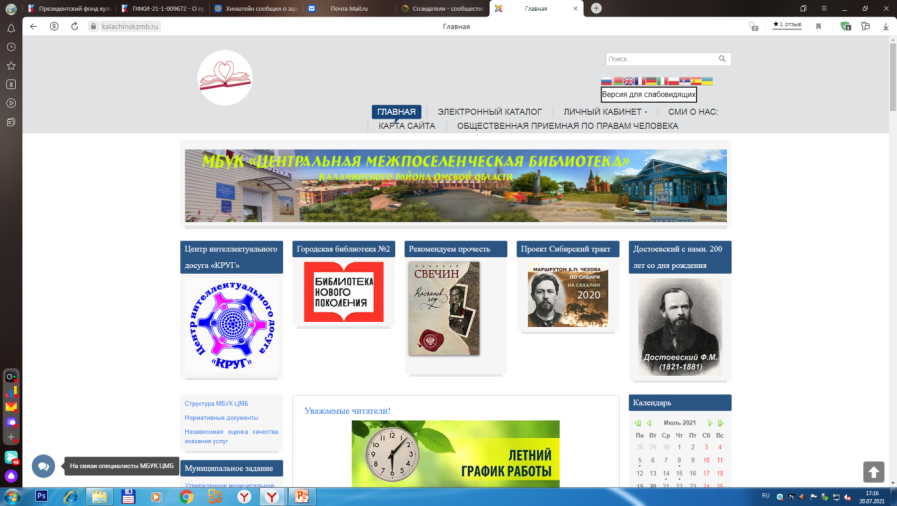 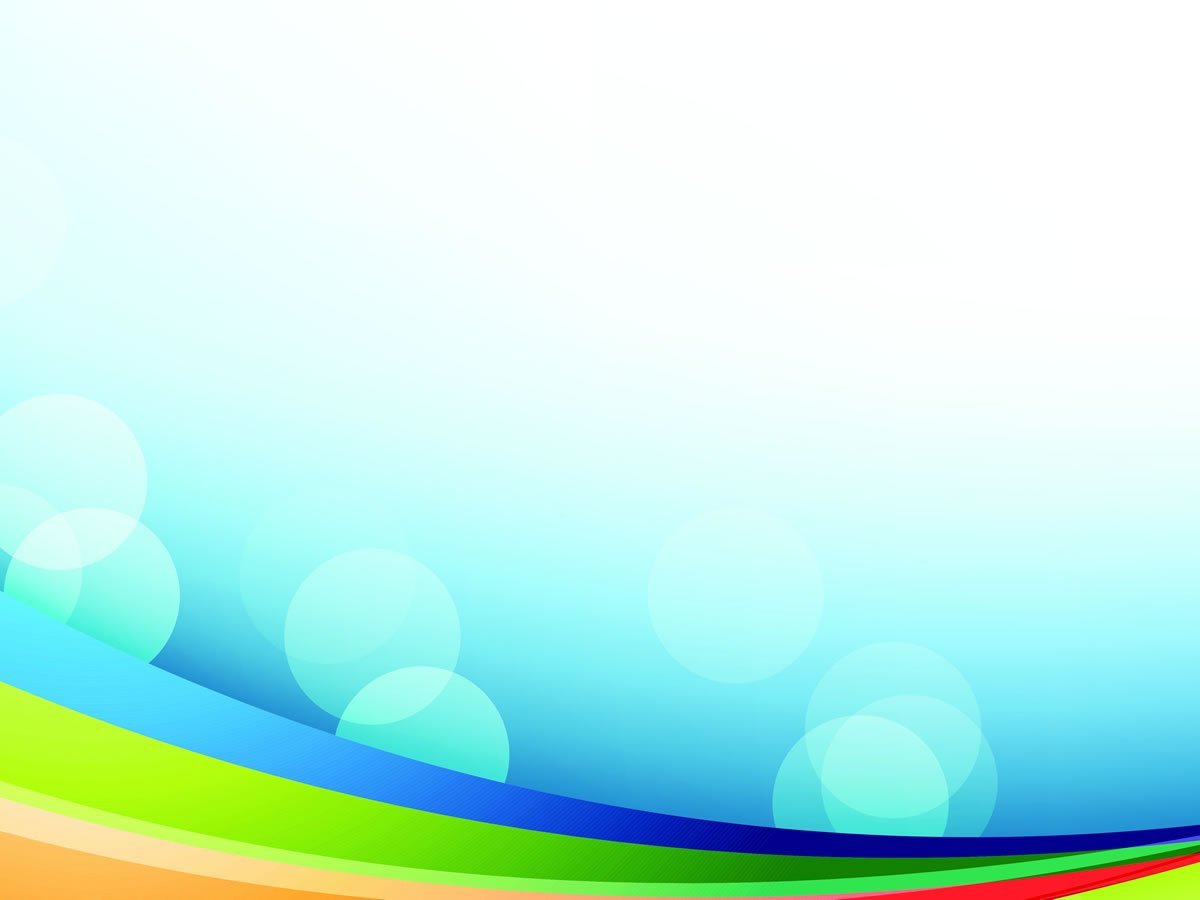 Команда проекта:
Руководитель
Шевалдина Ирина Николаевна, 47 лет, методист по работе с детьми ЦДБ. Высшее образование в сфере культуры, стаж библиотечной работы – 31 год.

Команда
Ласточкина Елена Николаевна, 54 года, библиотекарь ЦДБ. Средне-профессиональное образование в сфере культуры, стаж библиотечной работы – 28 лет.

Черснёва Инна Сергеевна, 25 лет, библиотекарь ЦДБ. Высшее педагогическое образование, стаж библиотечной работы – 2 года.

Матюхина Мария Александровна, 28 лет, библиограф ЦМБ. Средне-профессиональное образование, стаж библиотечной работы – 7 лет.
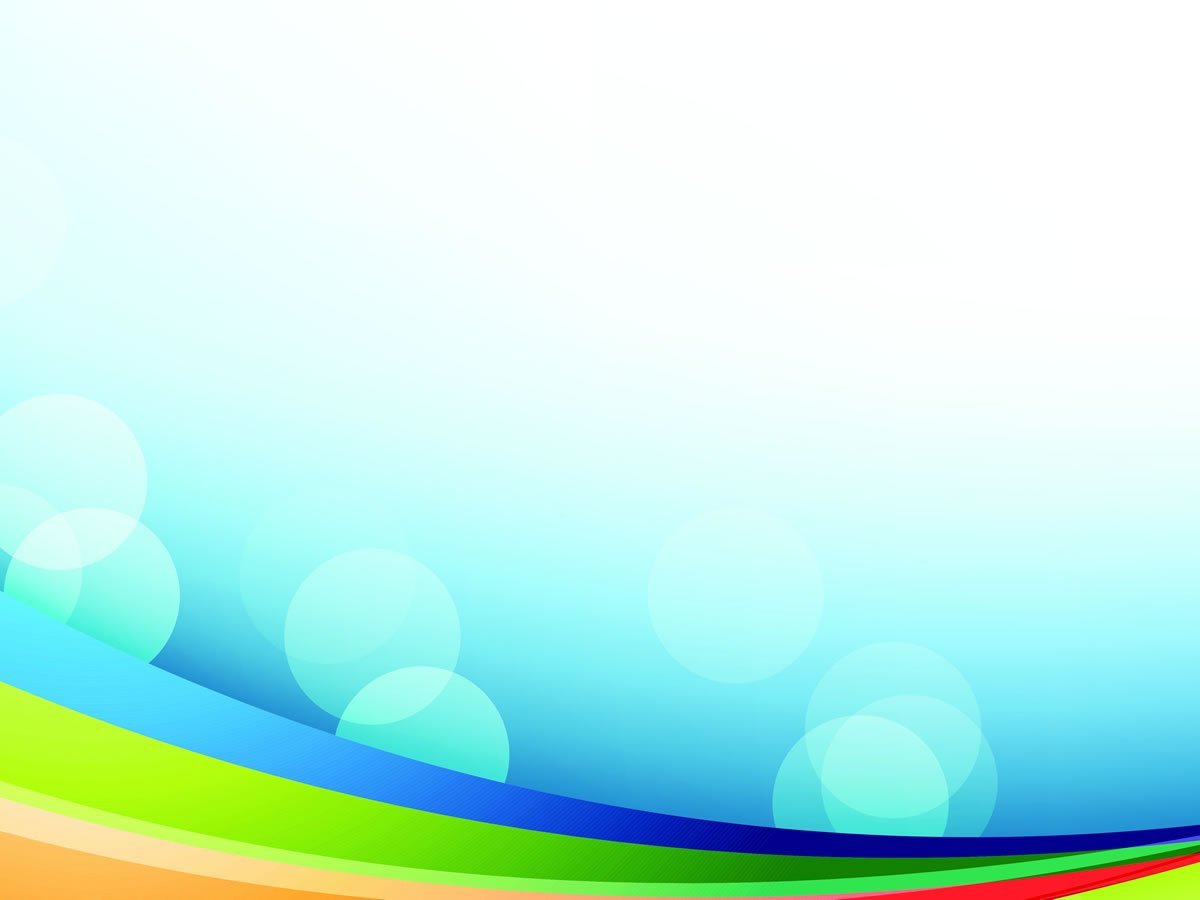 Привлечение волонтеров
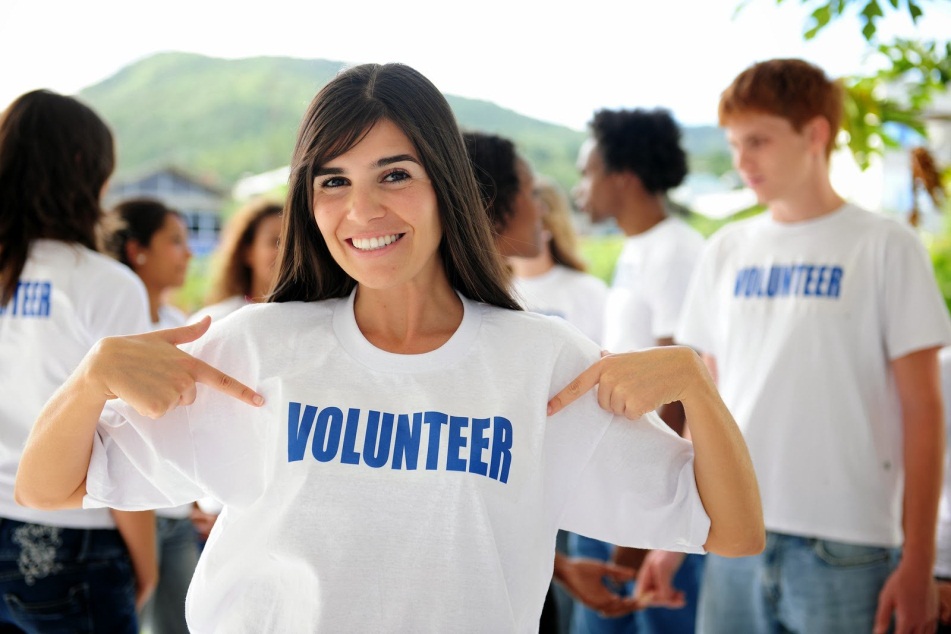 Создание группы волонтеров в количестве не менее 10 человек из числа студентов Аграрно-технического техникума, жителей города, преподавателей художественной школы. Добровольные помощники:
окажут помощь в проведении мастер-классов по изготовлению тактильных книжек
примут участие в проведении мероприятий и создании видеороликов 
организуют для детей занятия по рисованию.
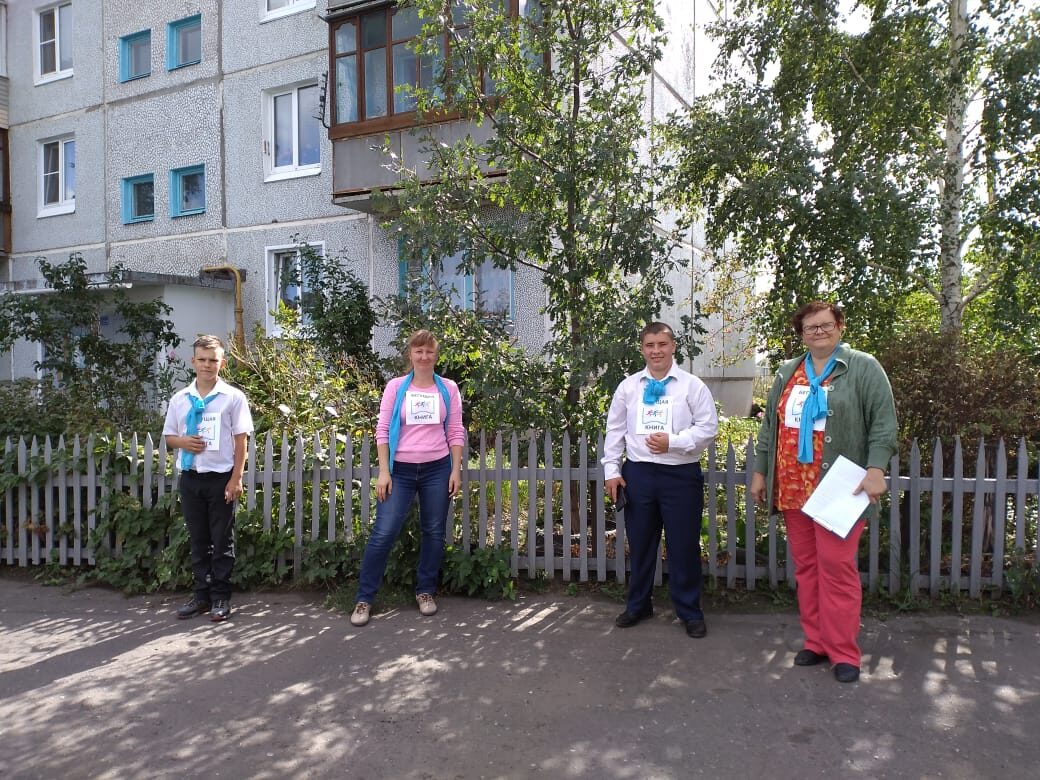 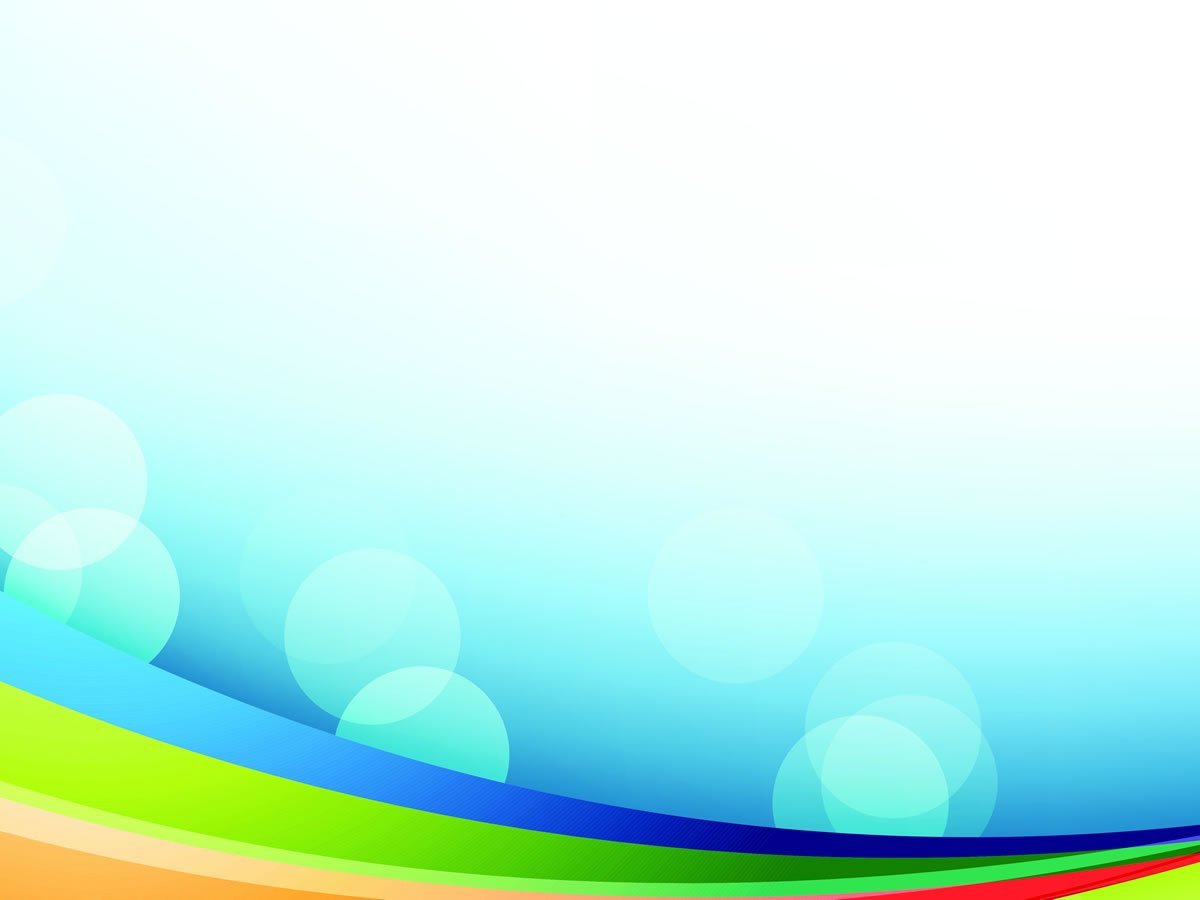 Историко-краеведческий музей
Детская художественная 
школа
Калачинский 
аграрно-технический 
техникум
Калачинская районная 
газета «Сибиряк»
Партнеры проекта
Комитет по образованию Администрации Калачинского муниципального района (школы, детские сады и пр.)
Автономная  некоммерческая организация  «Омский центр инноваций социальной сферы»
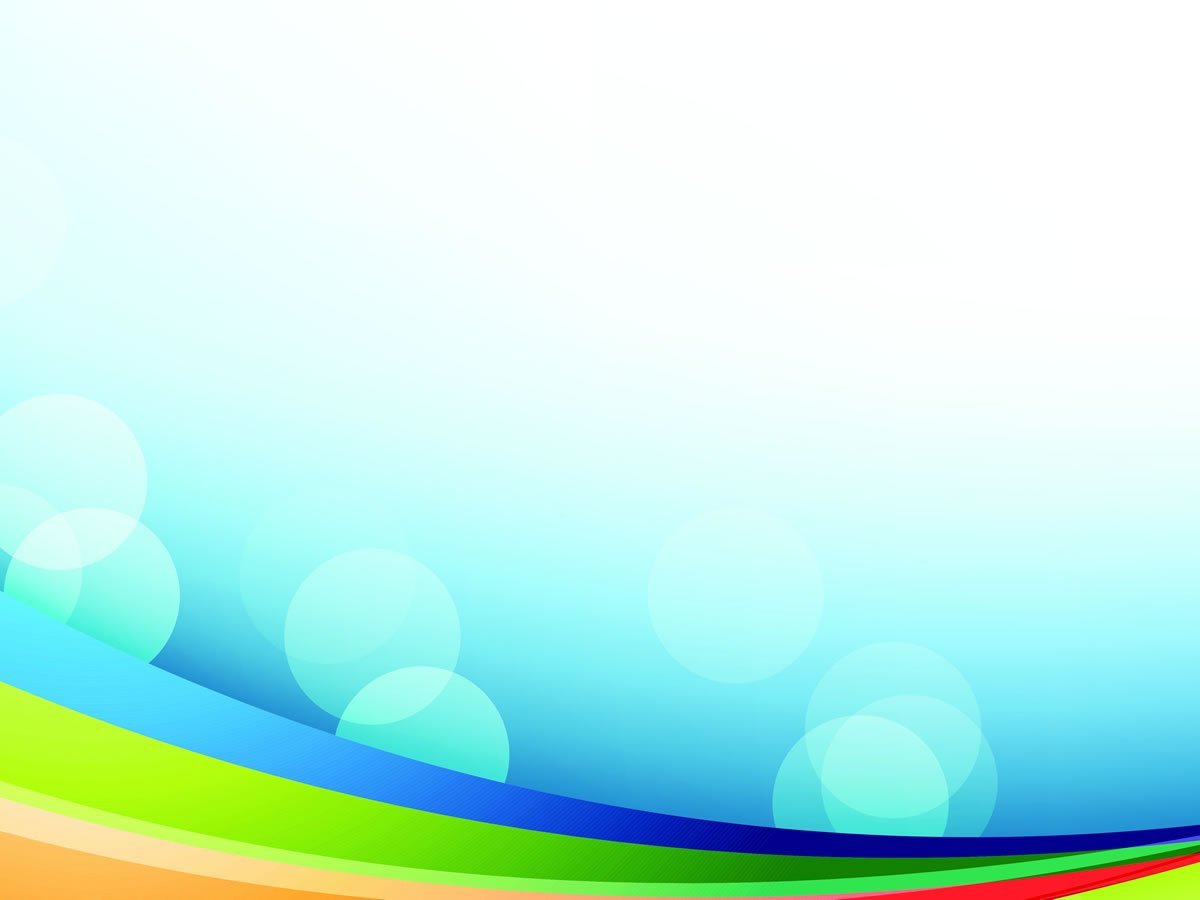 Районная акция 
«День чтения вслух»
Конкурс детско-юношеского литературного творчества 
«Подснежники»
Туристический маршрут «Белозеровский квест»
Фестиваль «Белозеровский вихрь»
Цикл просветительских мероприятий на базе ДХШ
«Открытый микрофон» чтецов произведений Т. М.  Белозёрова
Мастер-классы офлайн и онлайн, конкурс и выставка «Трогательные книжки»
Подготовка и выпуск сборника стихов «Подарок Волшебнику», тираж – 50 экземпляров.
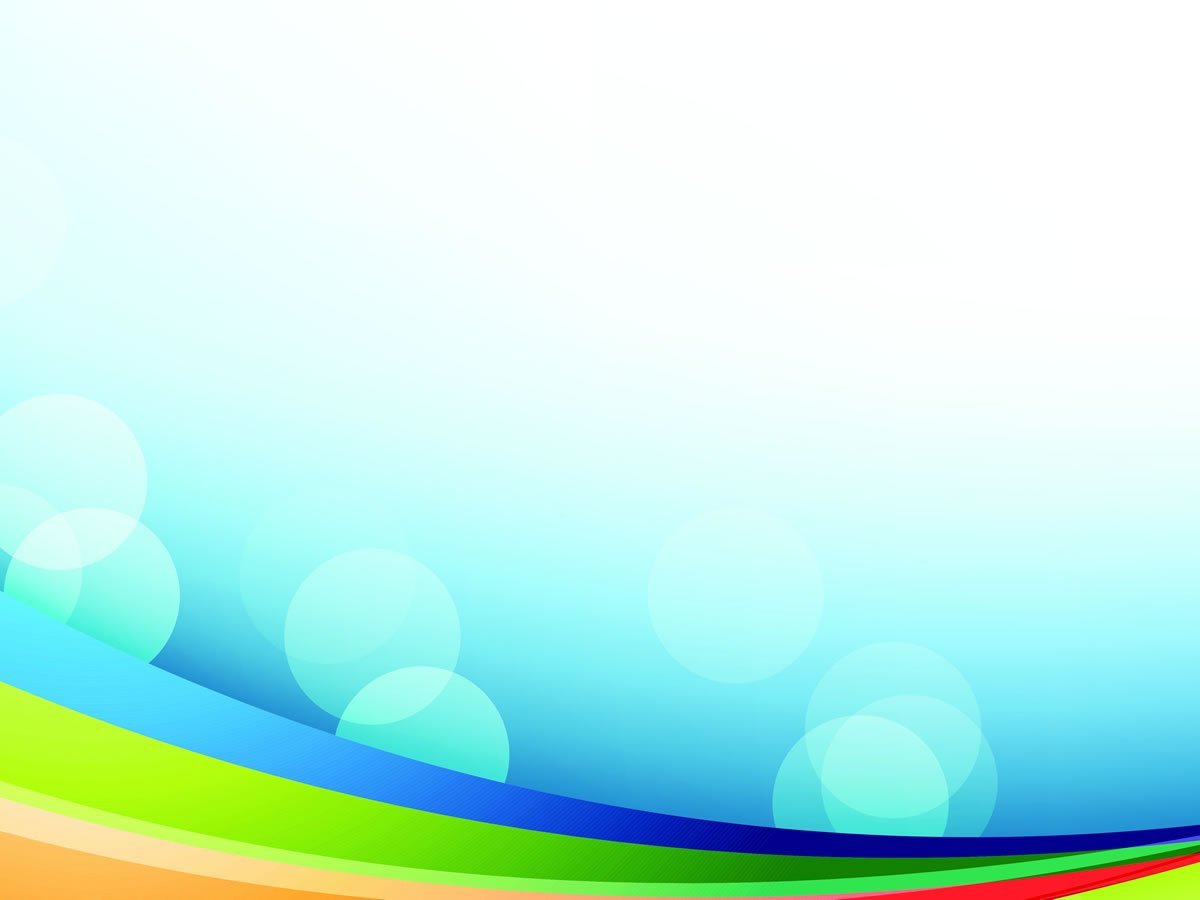 Основные мероприятия:
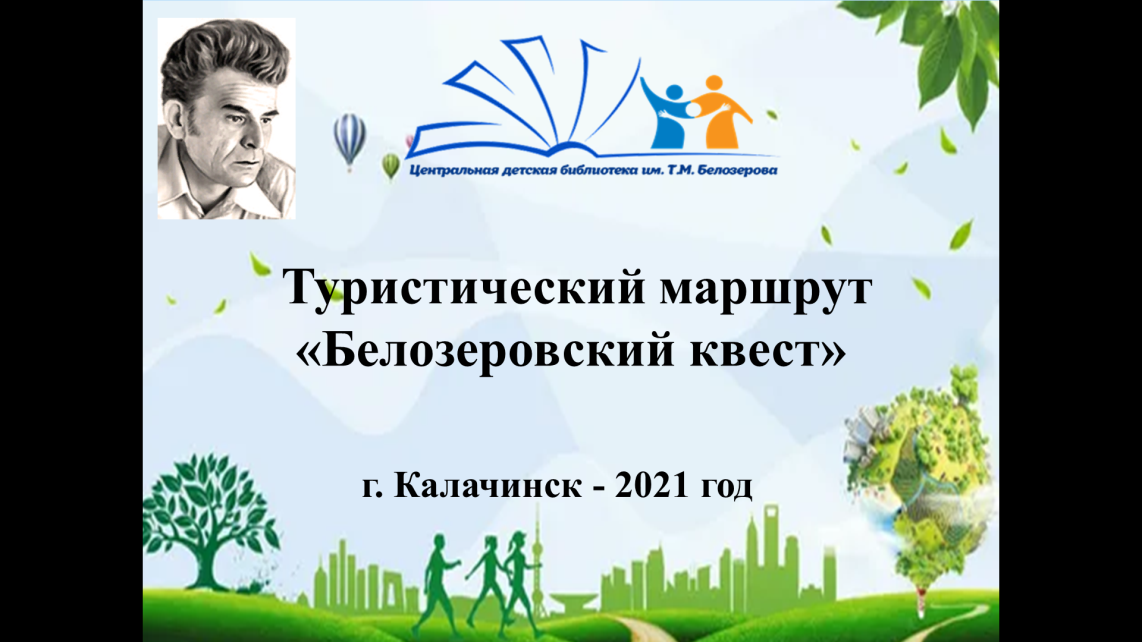 Туристический маршрут 
привлечет внимание детей 6-14 лет к истории, достопримечательностям, природе родного края и увеличит интерес к личности и творчеству Т. М. Белозёрова, послужит взаимопониманию поколений и патриотическому воспитанию, учитывая краеведческую направленность произведений автора.
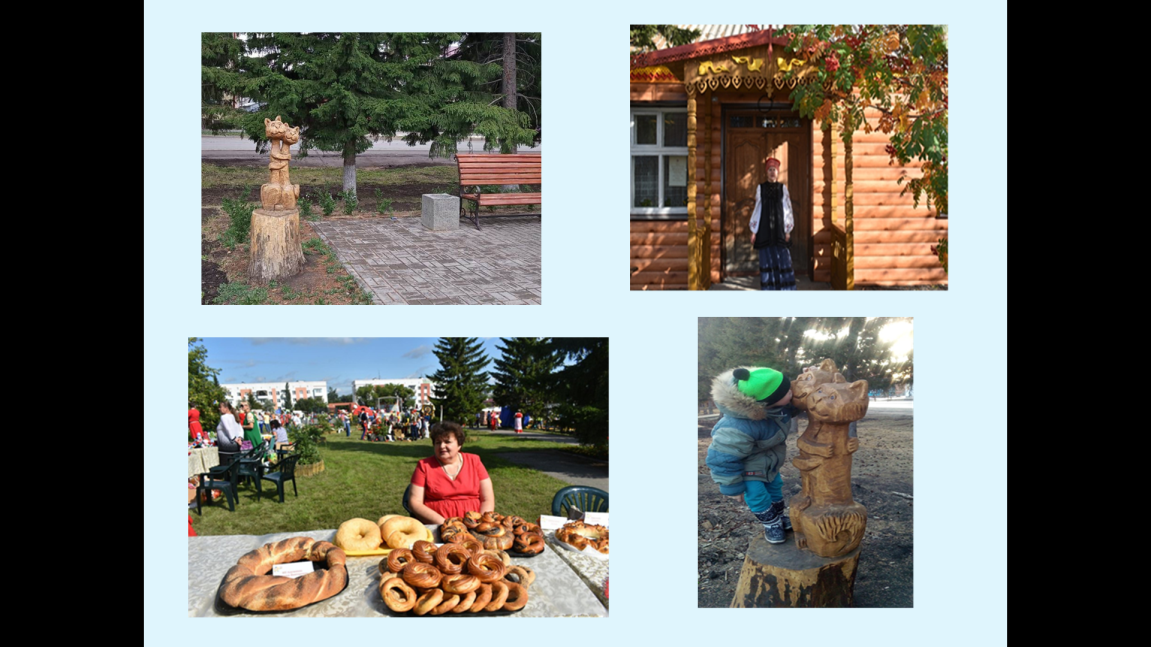 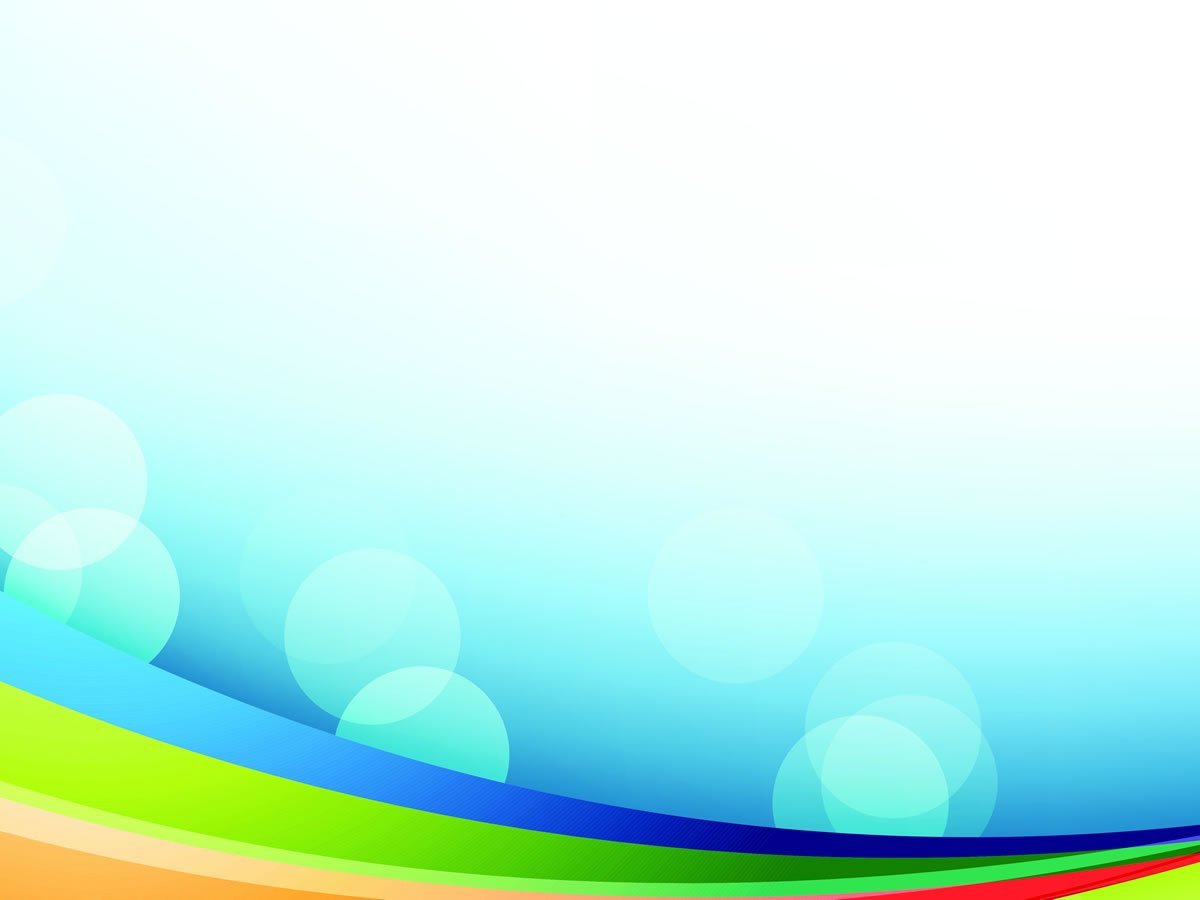 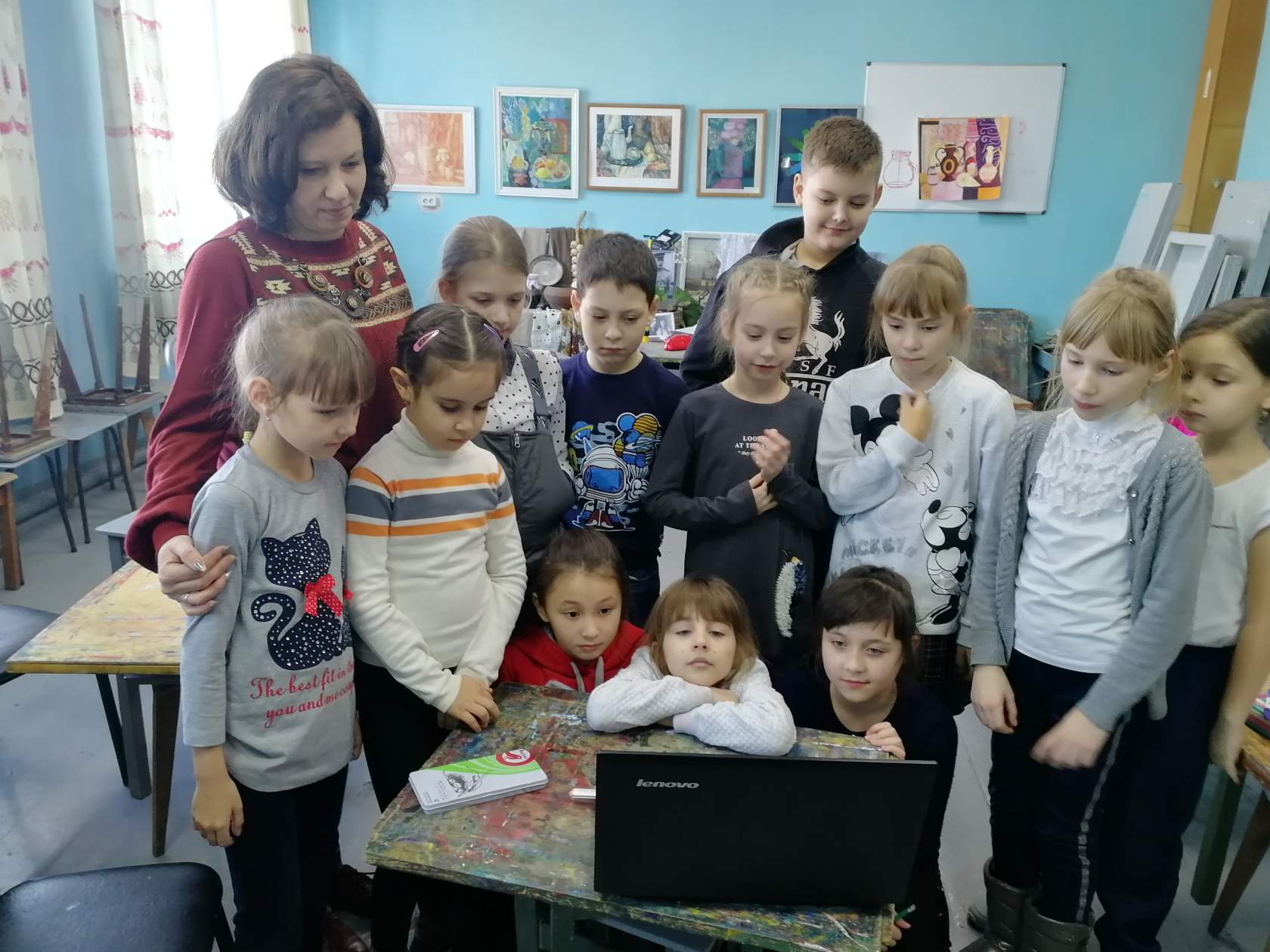 Цикл просветительских мероприятий 
на базе Детской художественной школы о жизни и творчестве Т.М. Белозёрова.
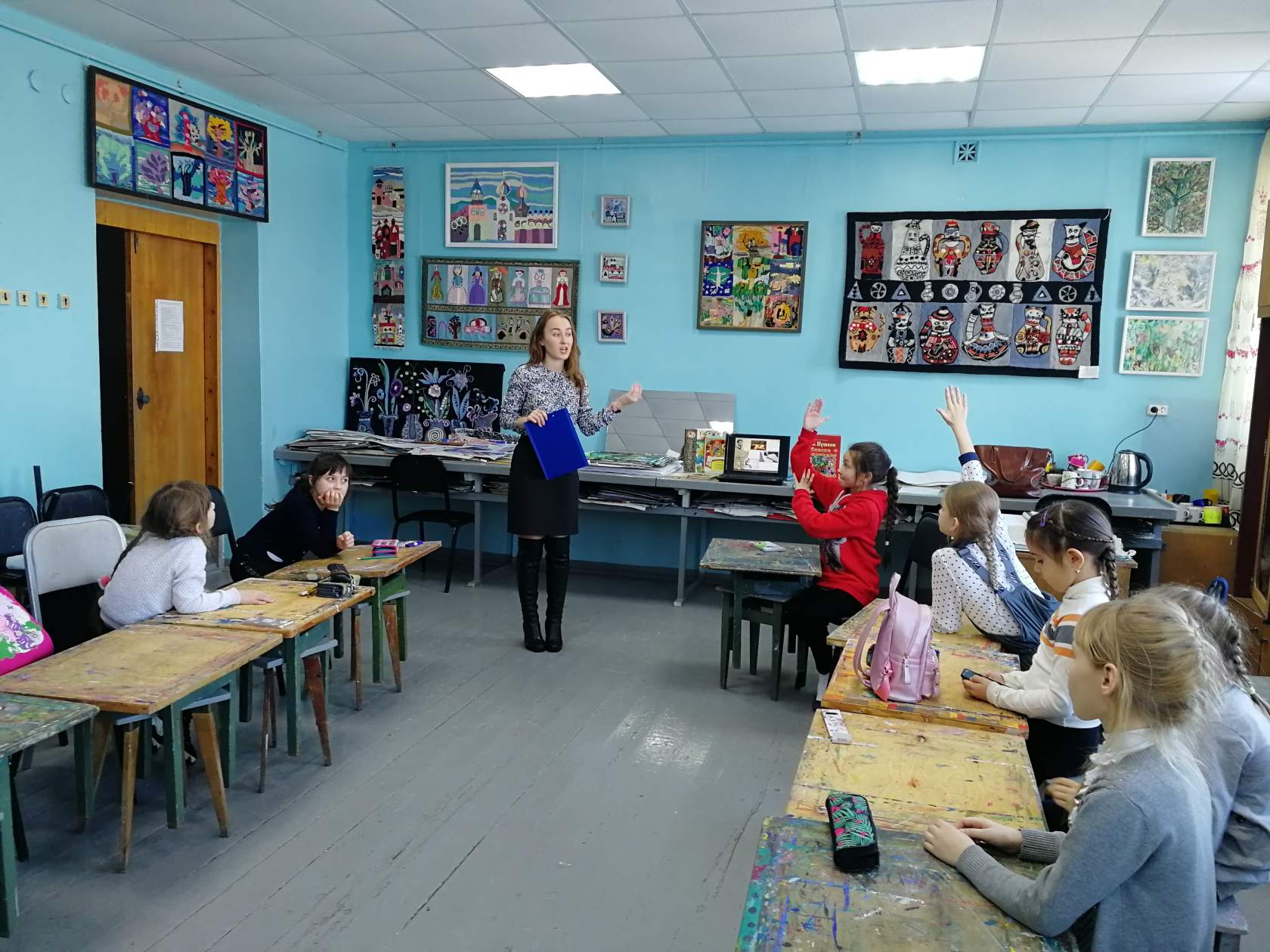 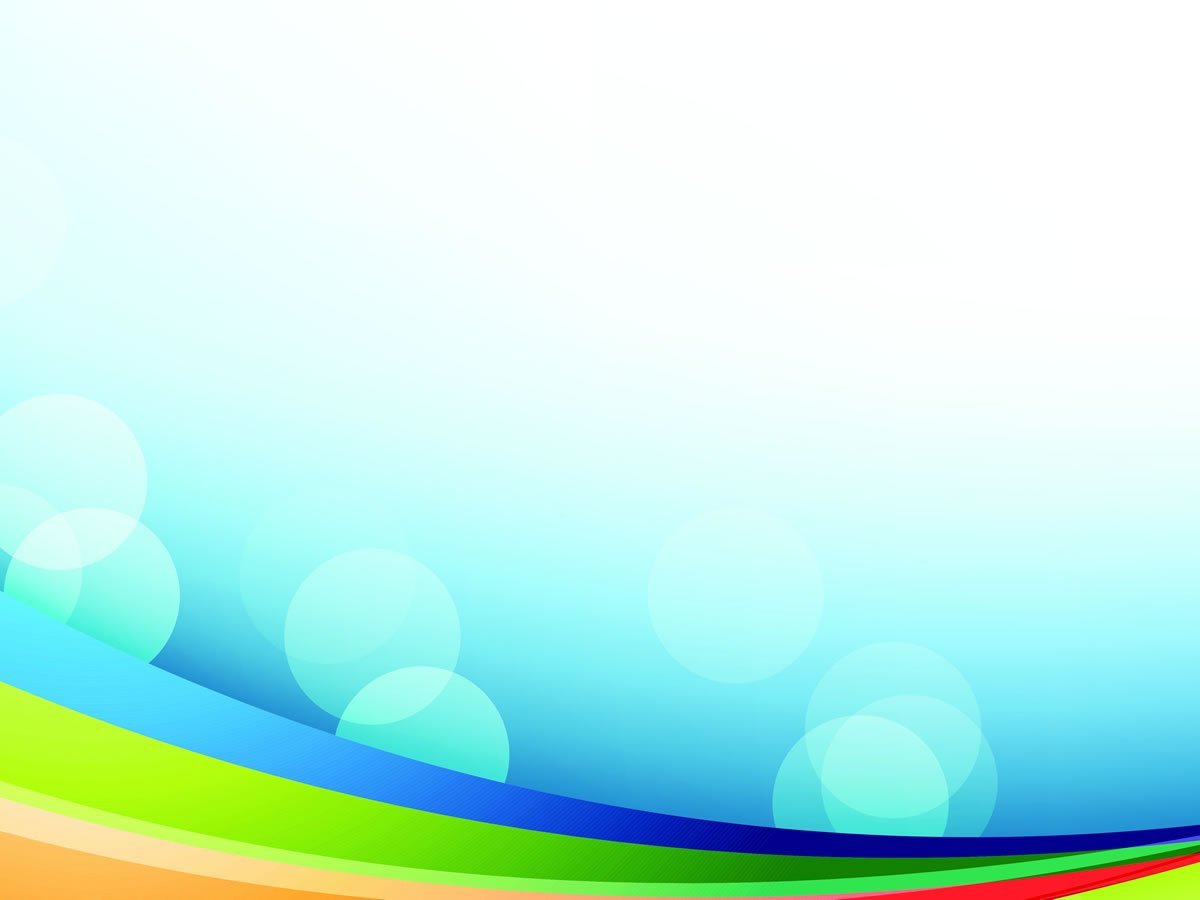 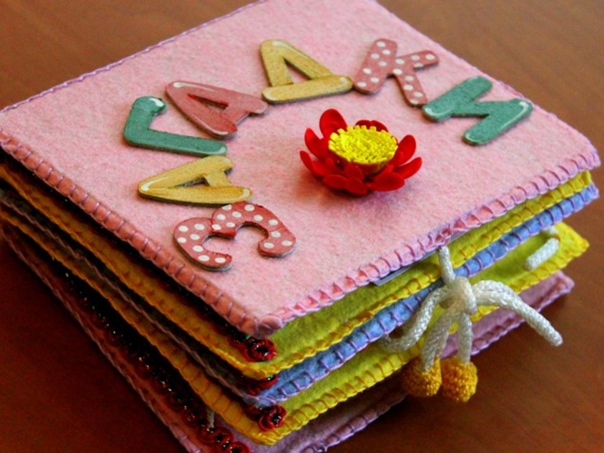 Подготовка мастер-классов 
по изготовлению тактильных книжек офлайн и онлайн.
Проведение конкурса
«Трогательные книжки».
Организация выставки 
готовых тактильных книжек из фонда Омской государственной научной библиотеки им. А.С. Пушкина и ЦДБ им. Т. М. Белозёрова.
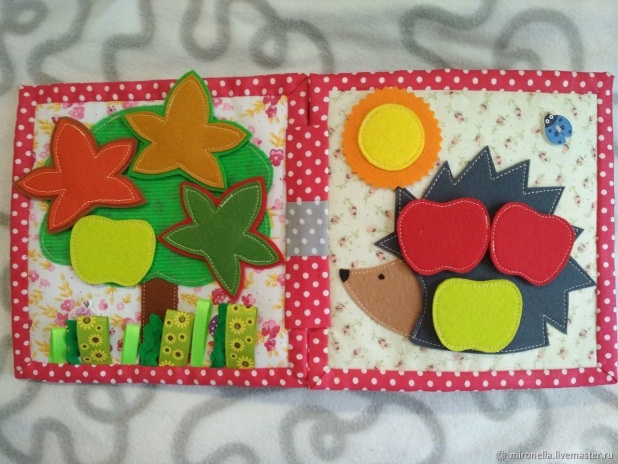 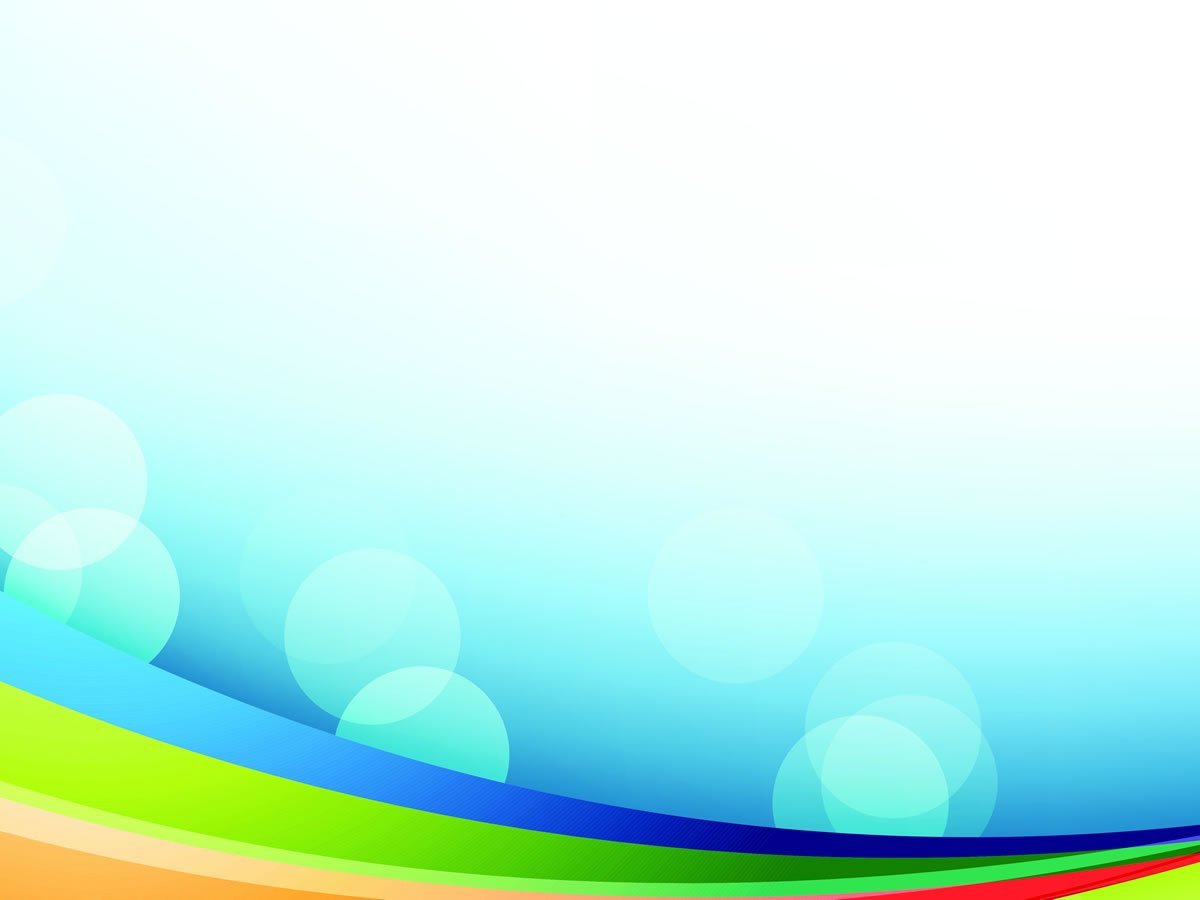 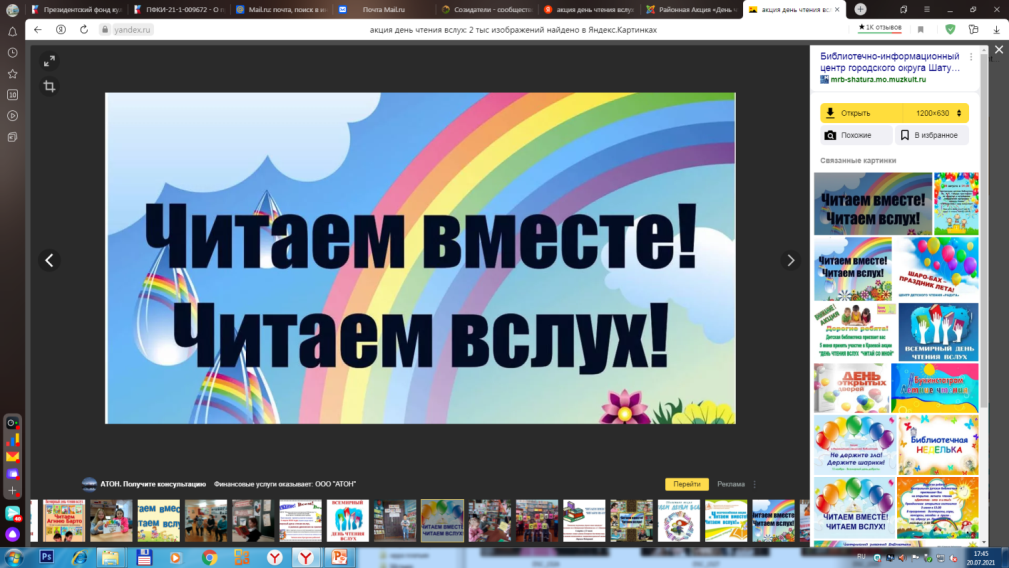 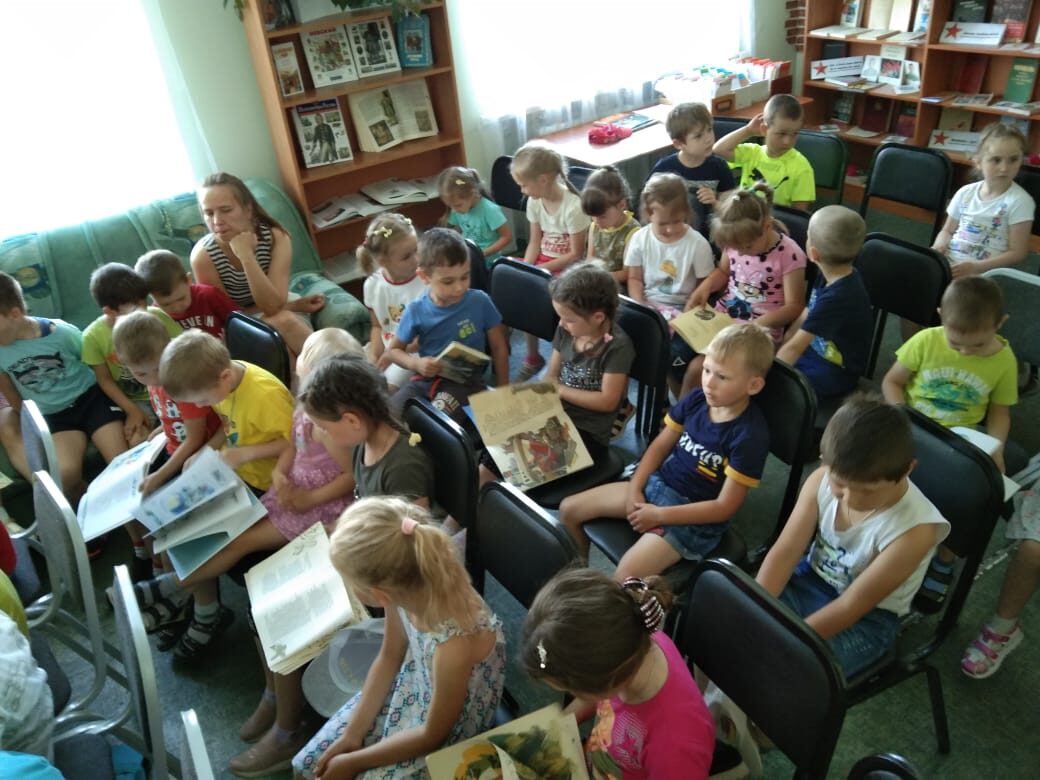 Проведение районной акции 
«День чтения вслух» произведений Т. М. Белозёрова в библиотеках и образовательных учреждениях города Калачинска.
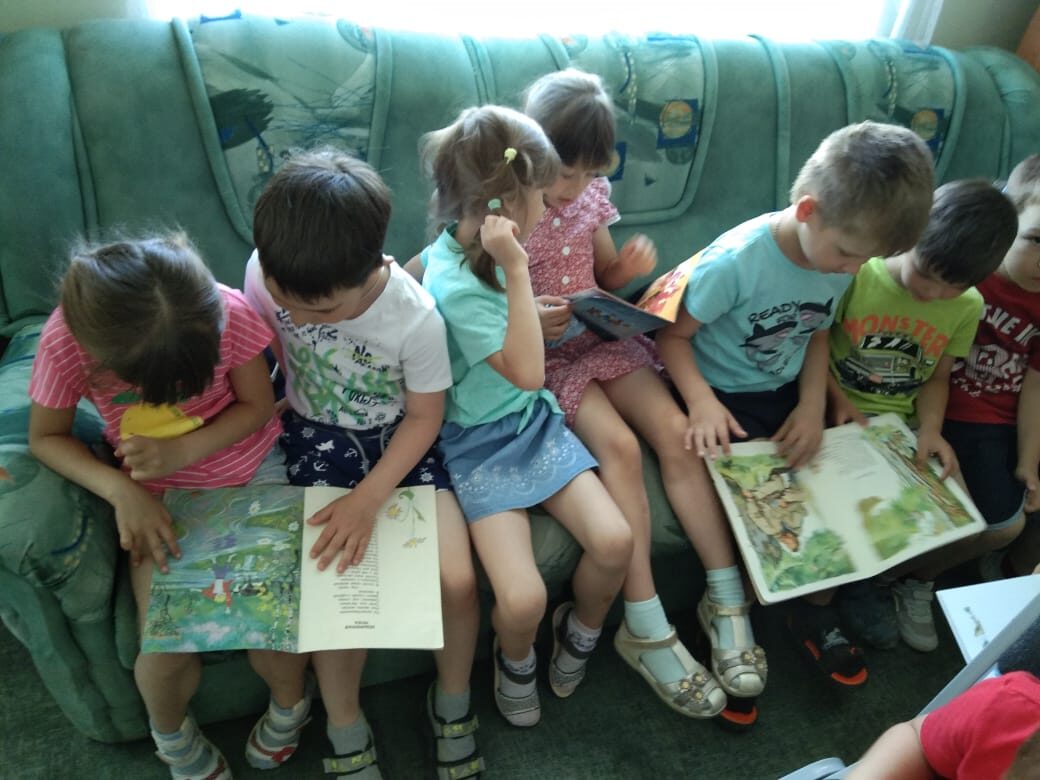 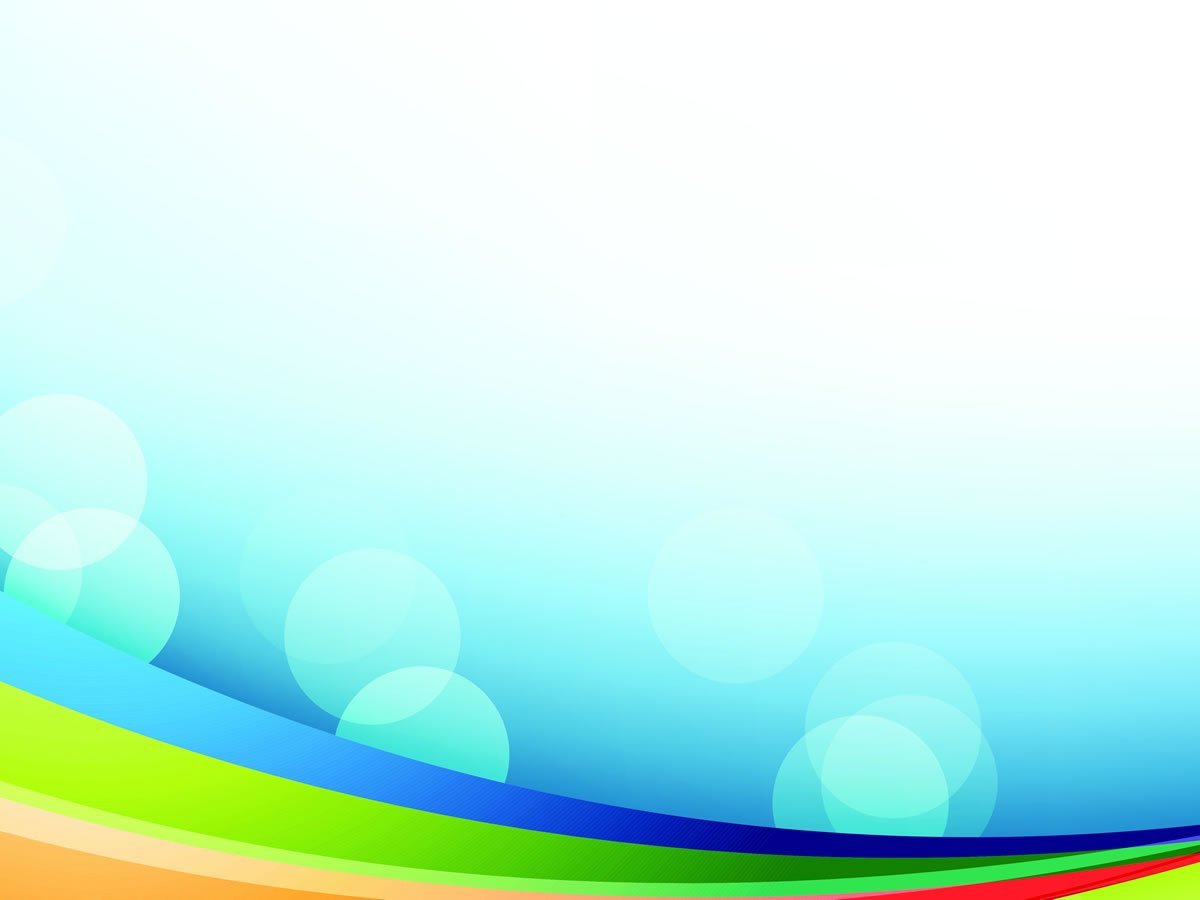 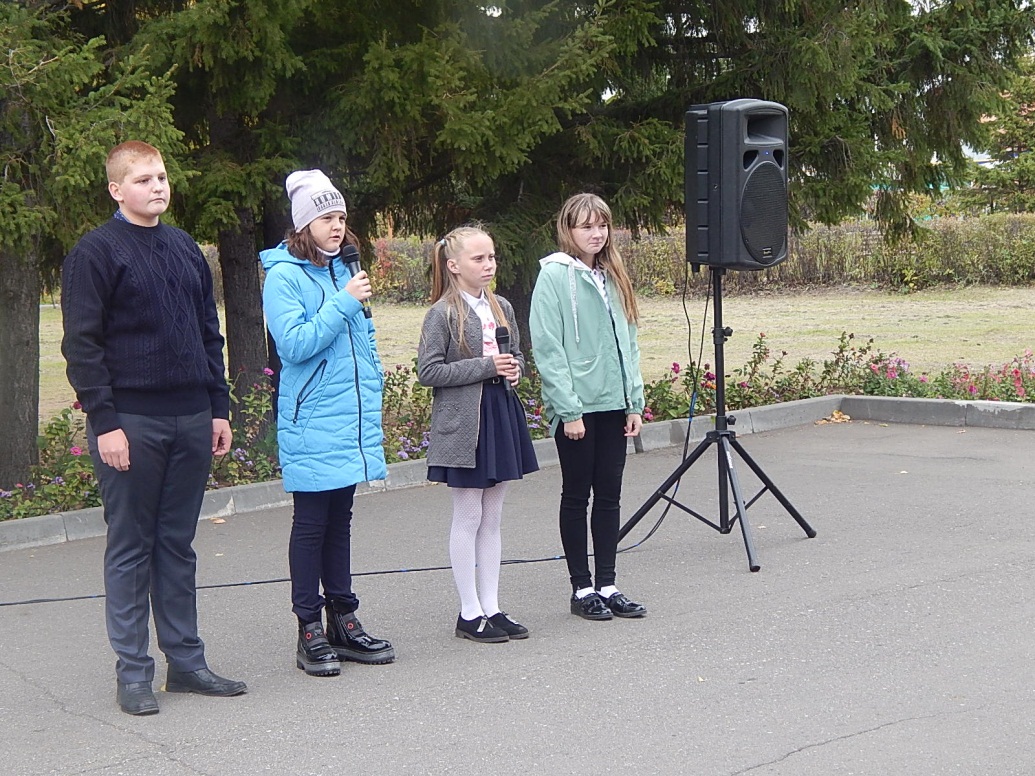 Проведение 
«Открытого микрофона» 
чтецов произведений Т. М.  Белозёрова в день рождения поэта.
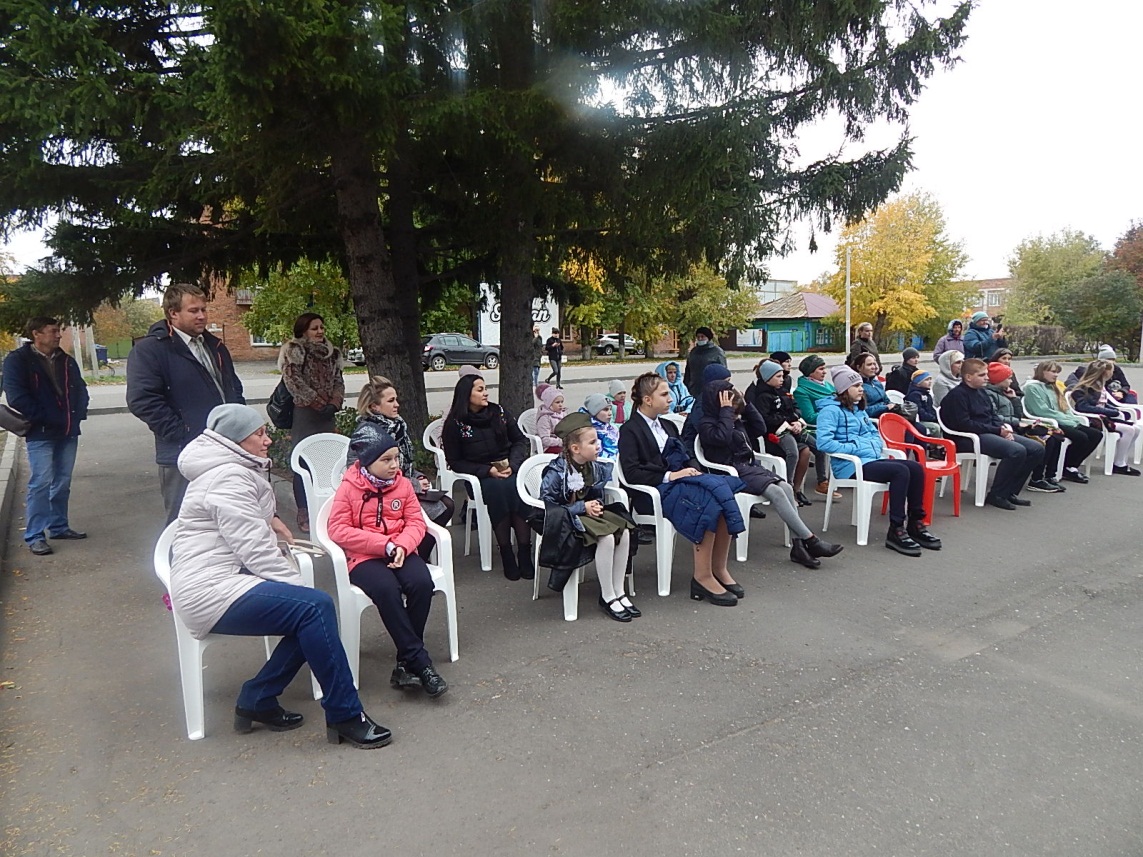 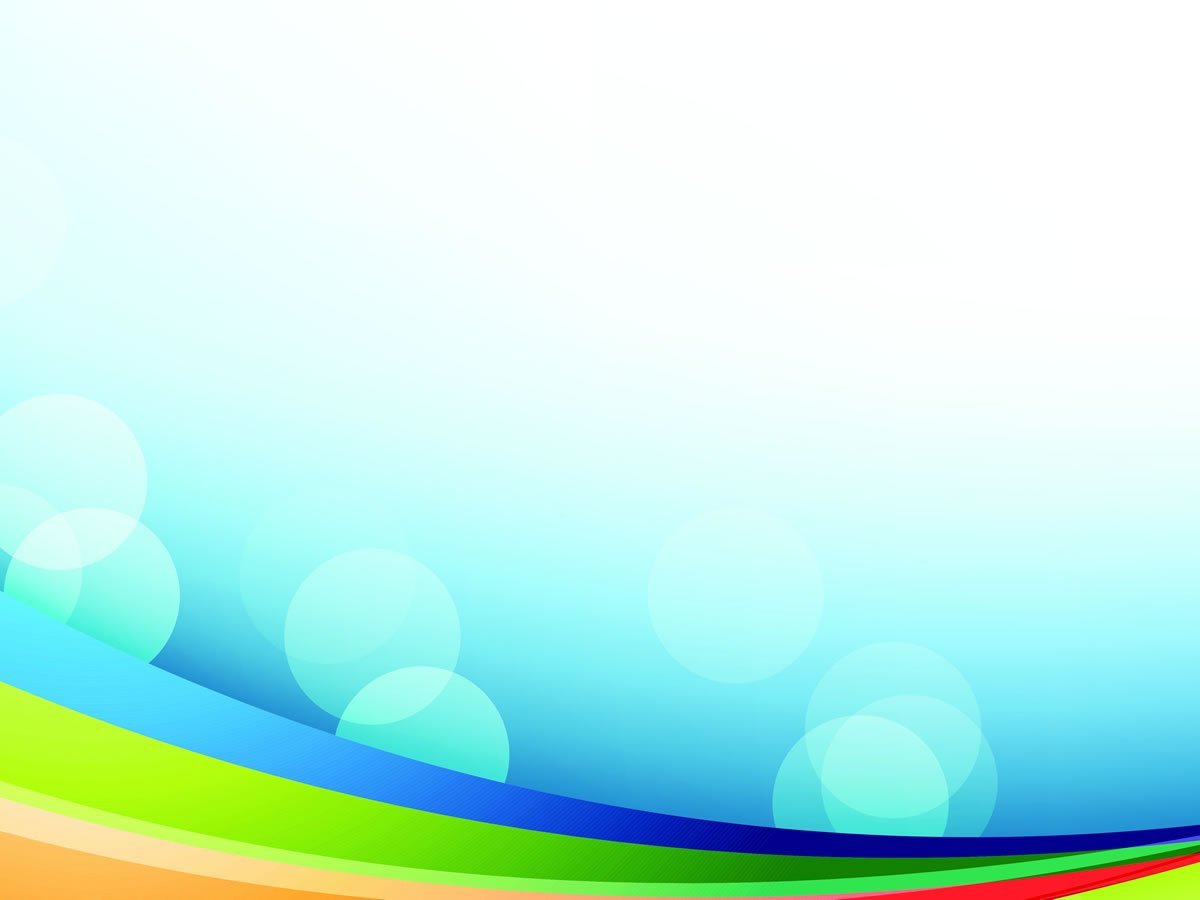 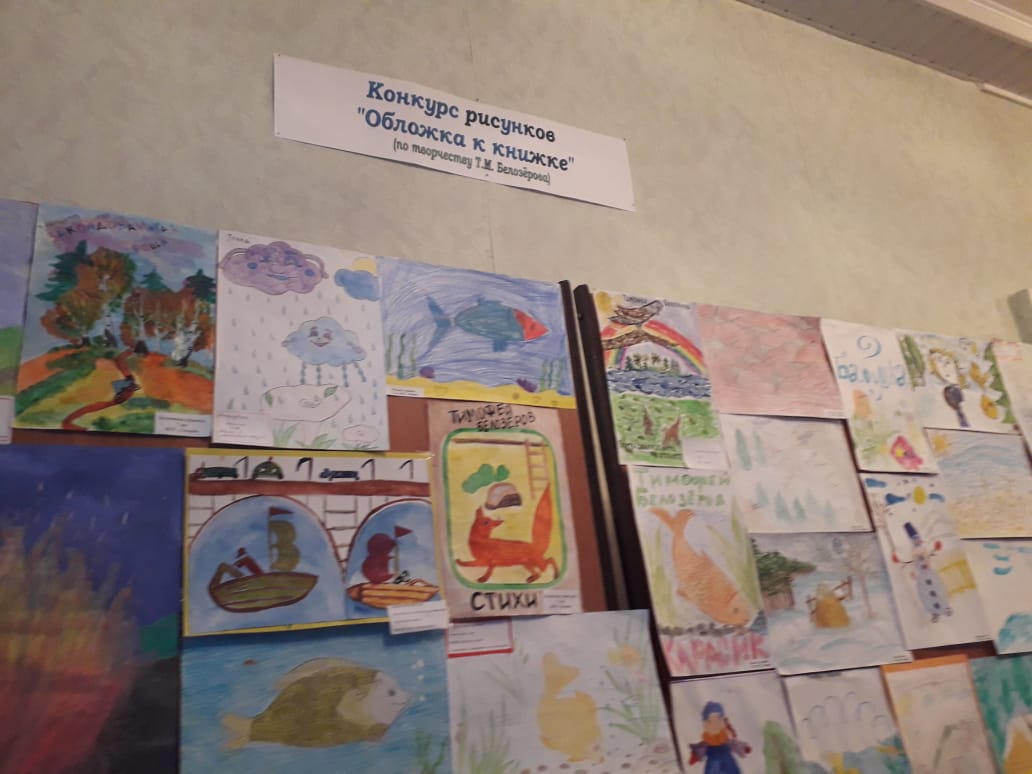 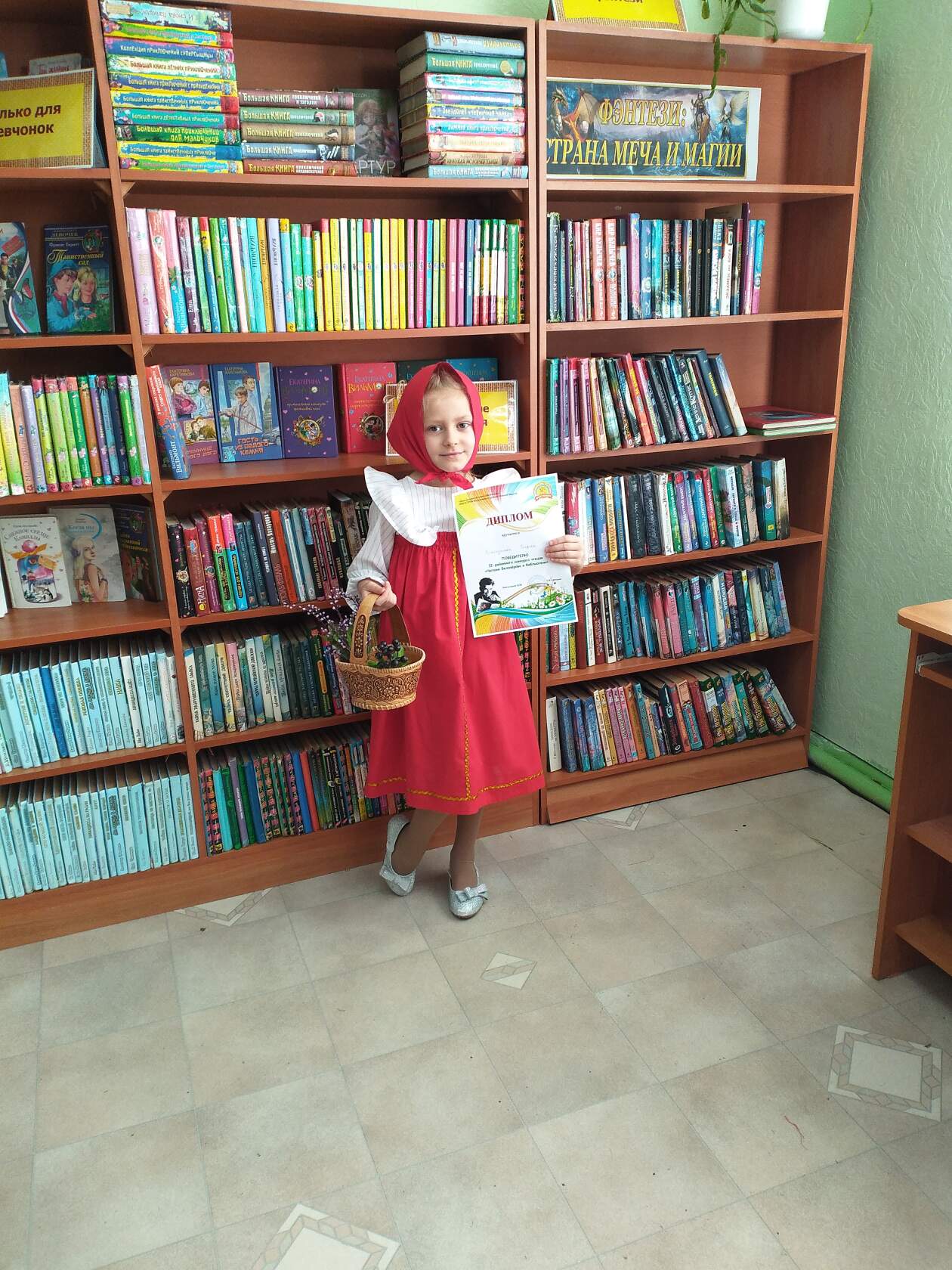 Подготовка и проведение конкурса 
       детско-юношеского      литературного творчества 
     «Подснежники».
Подготовка комплекта 
открыток 
с репродукциями рисунков юных художников.
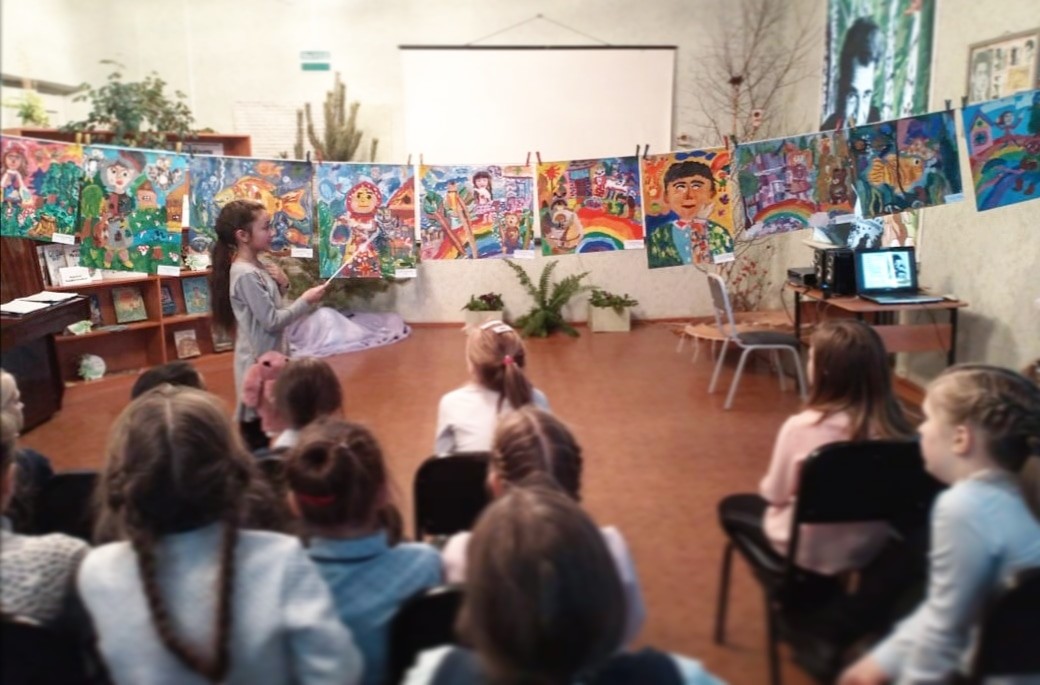 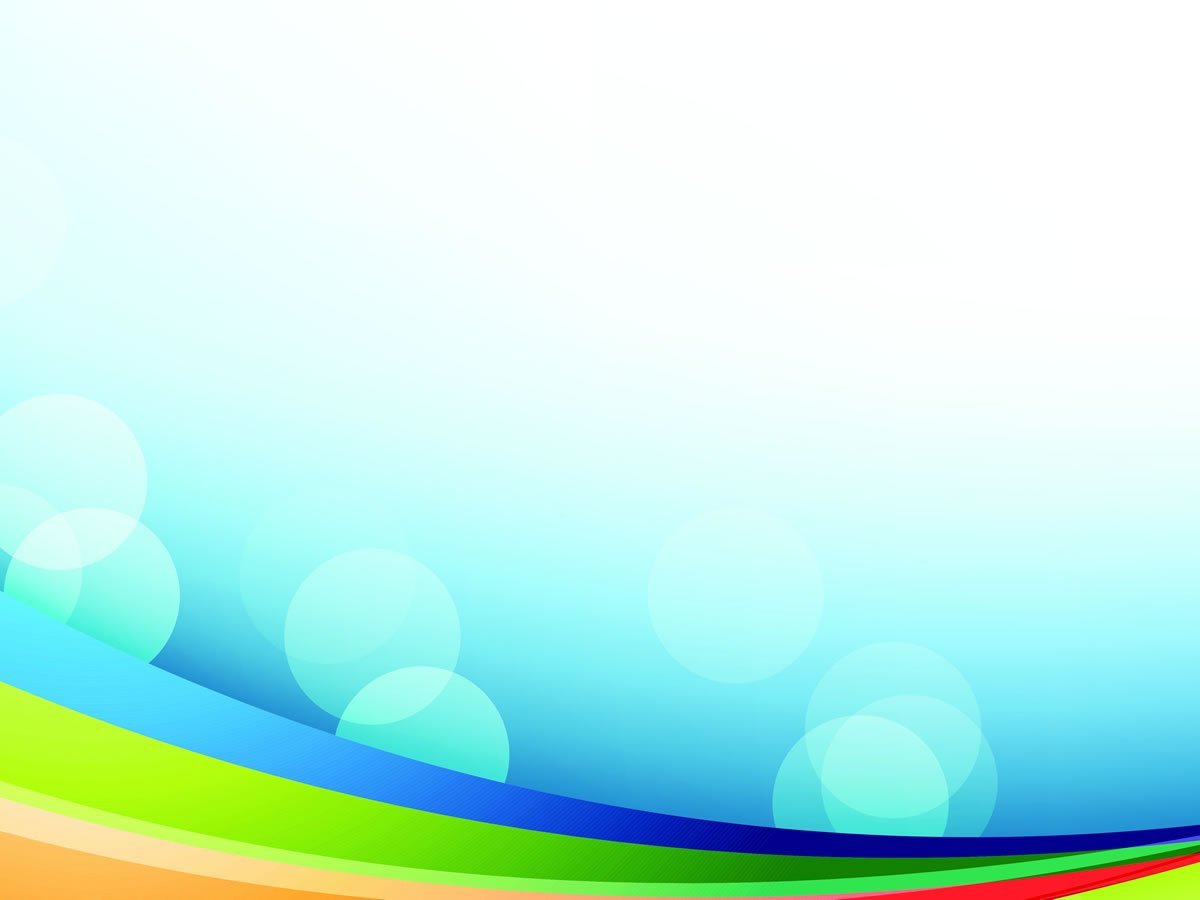 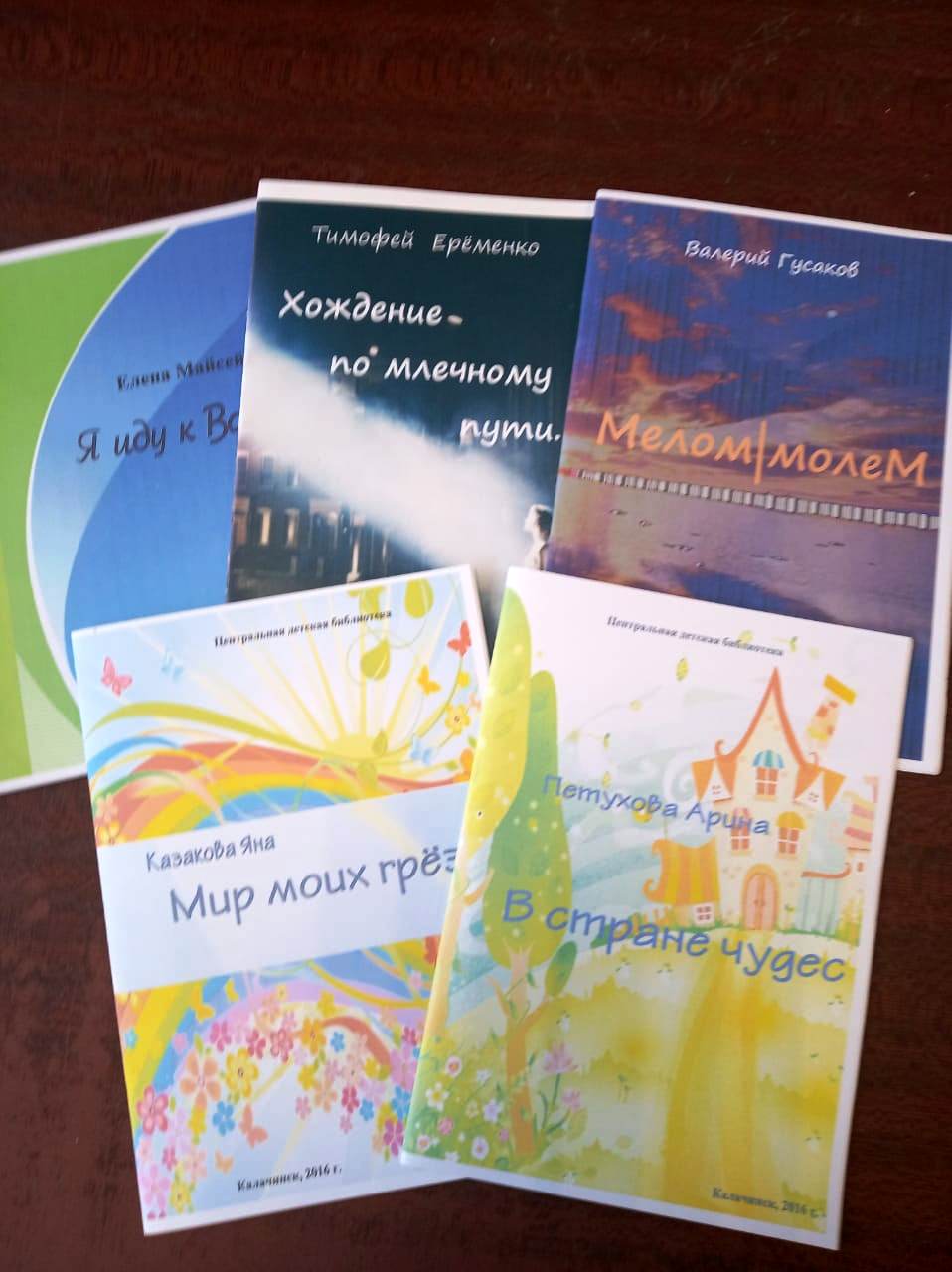 Разработка дизайна, подготовка и выпуск сборника стихов 
«Подарок Волшебнику».
Тираж – 50 экземпляров.
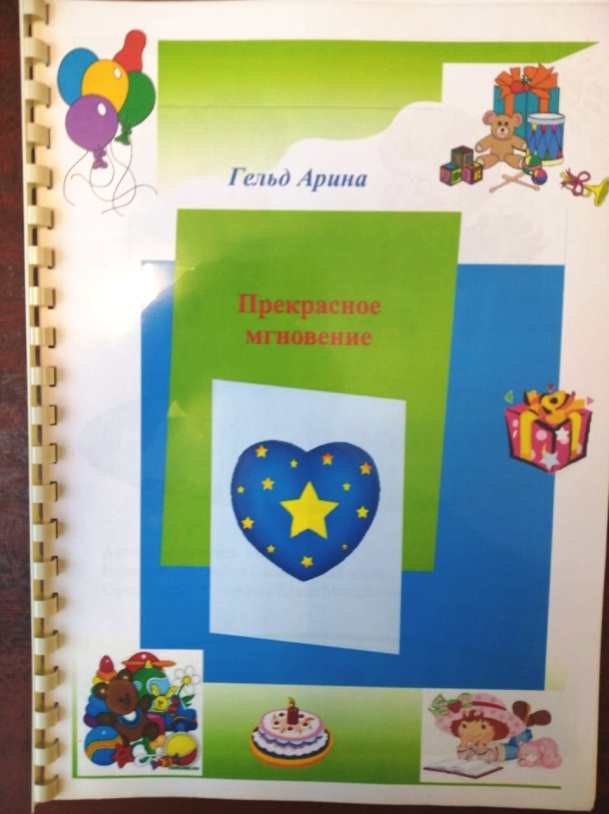 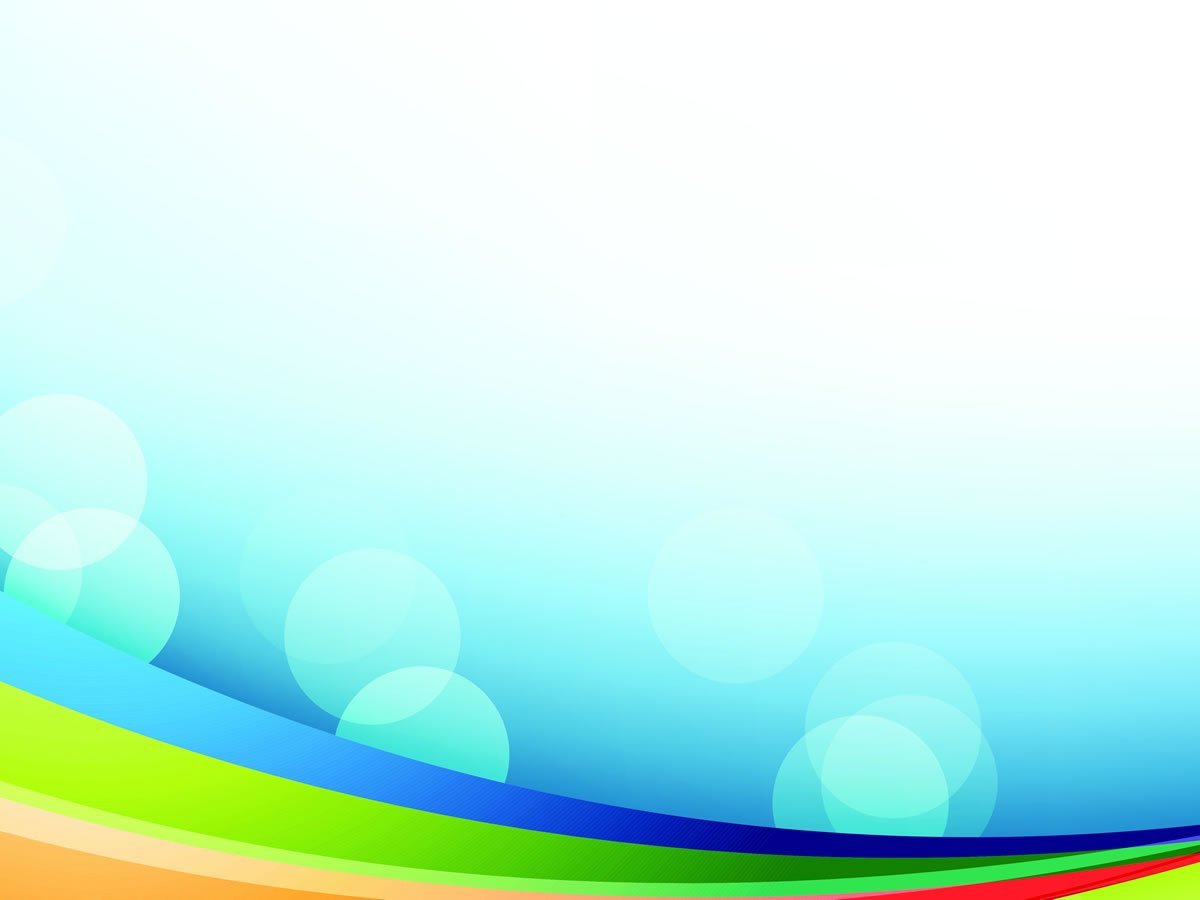 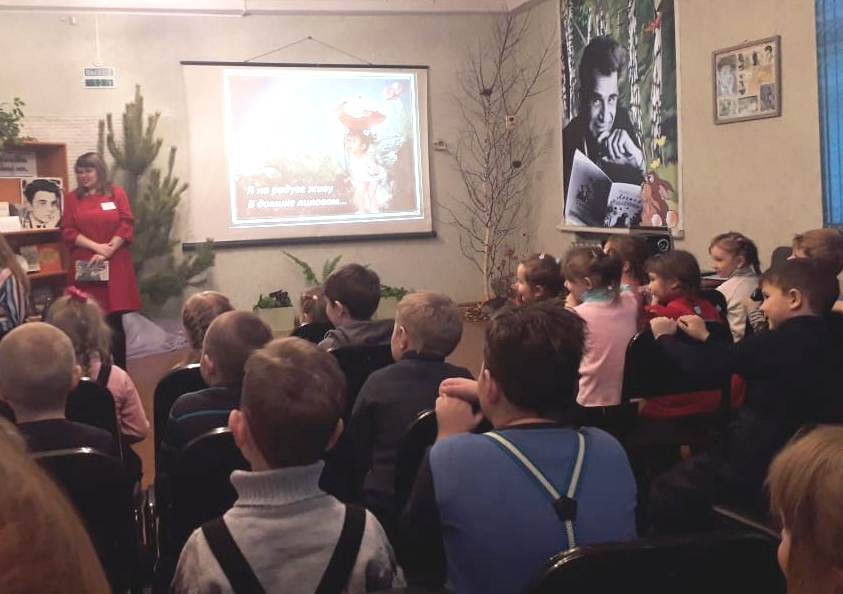 Фестиваль 
«Белозеровский вихрь» 
В программе – выступление самодеятельных поэтов и награждение партнеров, участников конкурсов, волонтеров.
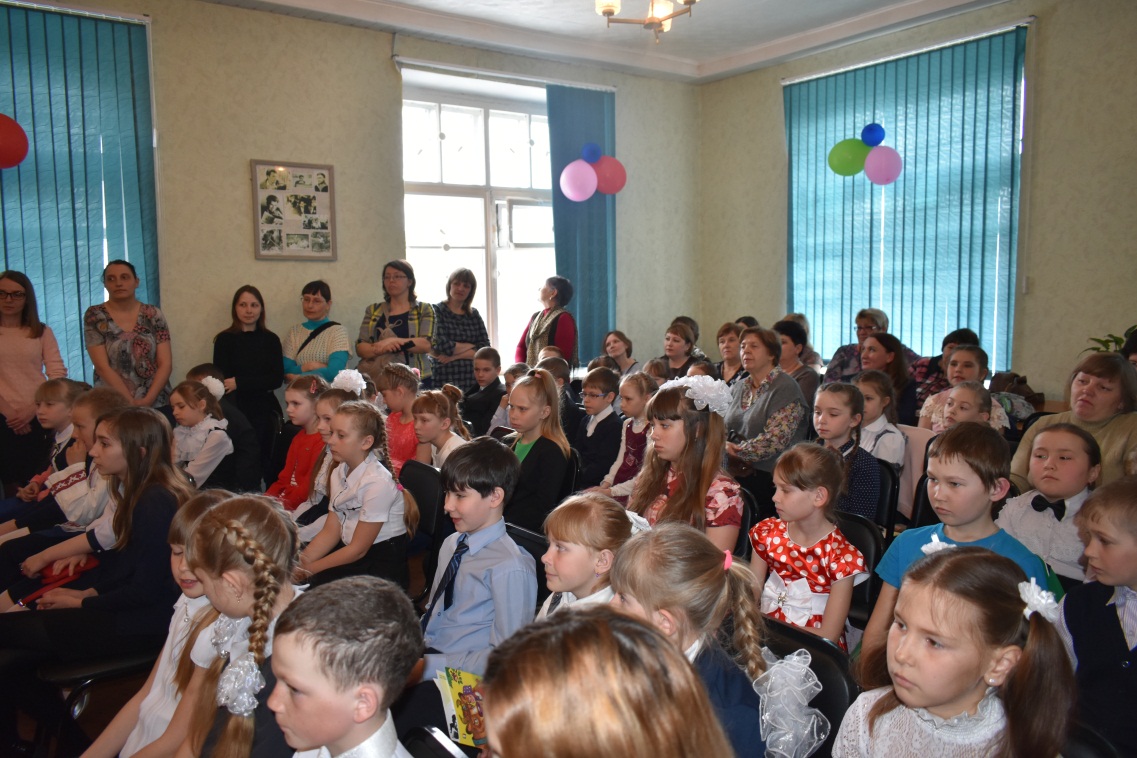 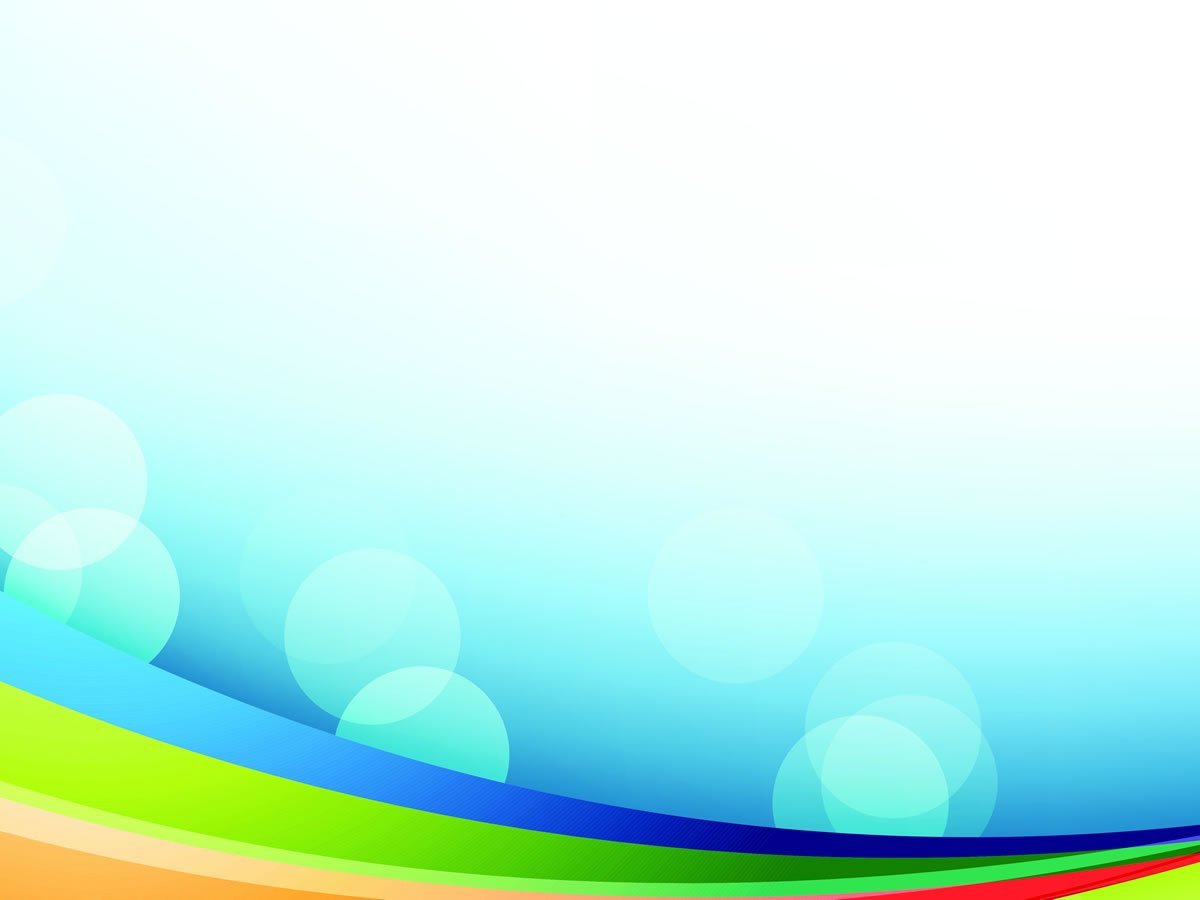 Ожидаемые результаты:
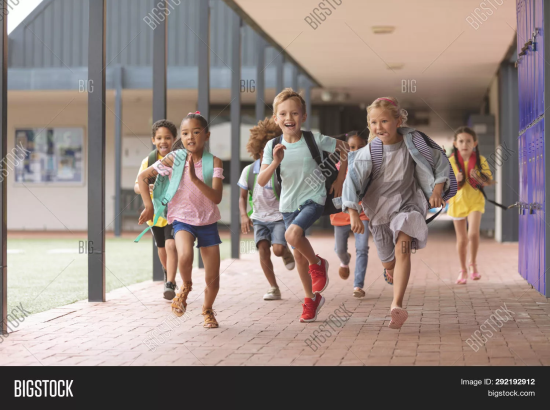 Увеличится количество посетителей мероприятий, в том числе онлайн на 2500 человек.
Создание фонда тактильных книжек – 26 экземпляров.
Создание туристического маршрута «Белозеровский квест».
Привлечение волонтеров не менее 10 человек.
Проведение фестиваля «Белозеровский вихрь».
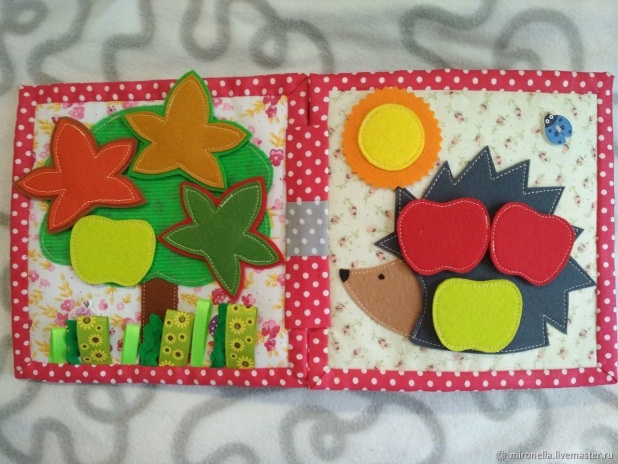 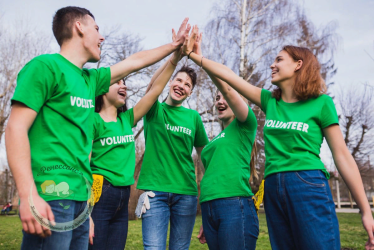 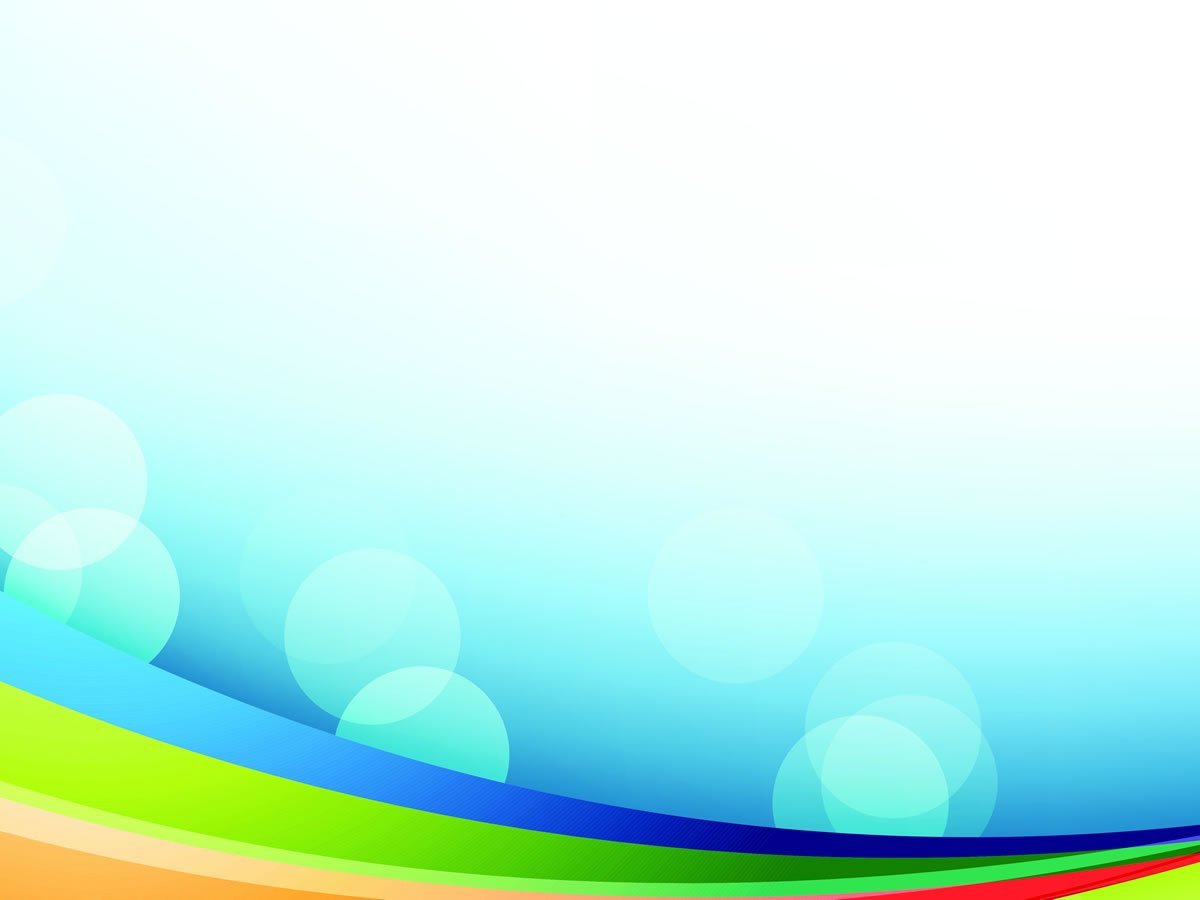 Качественные результаты:
Расширение знаний детей и подростков о жизни и творчестве поэта Т. М. Белозёрова за счет активизации чтения книг, проведения информационных и других мероприятий (с целью патриотического и эстетического воспитания).
Повышение уровня творческой активности в подростковой среде путем проведения мероприятий (акций, конкурсов, фестиваля), участия в волонтерском движении.
Повышение доступности творчества и информации о Т. М. Белозёрове для детей-инвалидов в связи с пополнением фонда библиотеки тактильными книжками.
Активизация использования интерактивных форм проведения мероприятий, на основе создания рисованных произведений, стихотворных, живописных и графических работ.
Повышение заинтересованности партнеров в популяризации творчества Т. М. Белозёрова, развития самодеятельного творчества и туристической привлекательности.
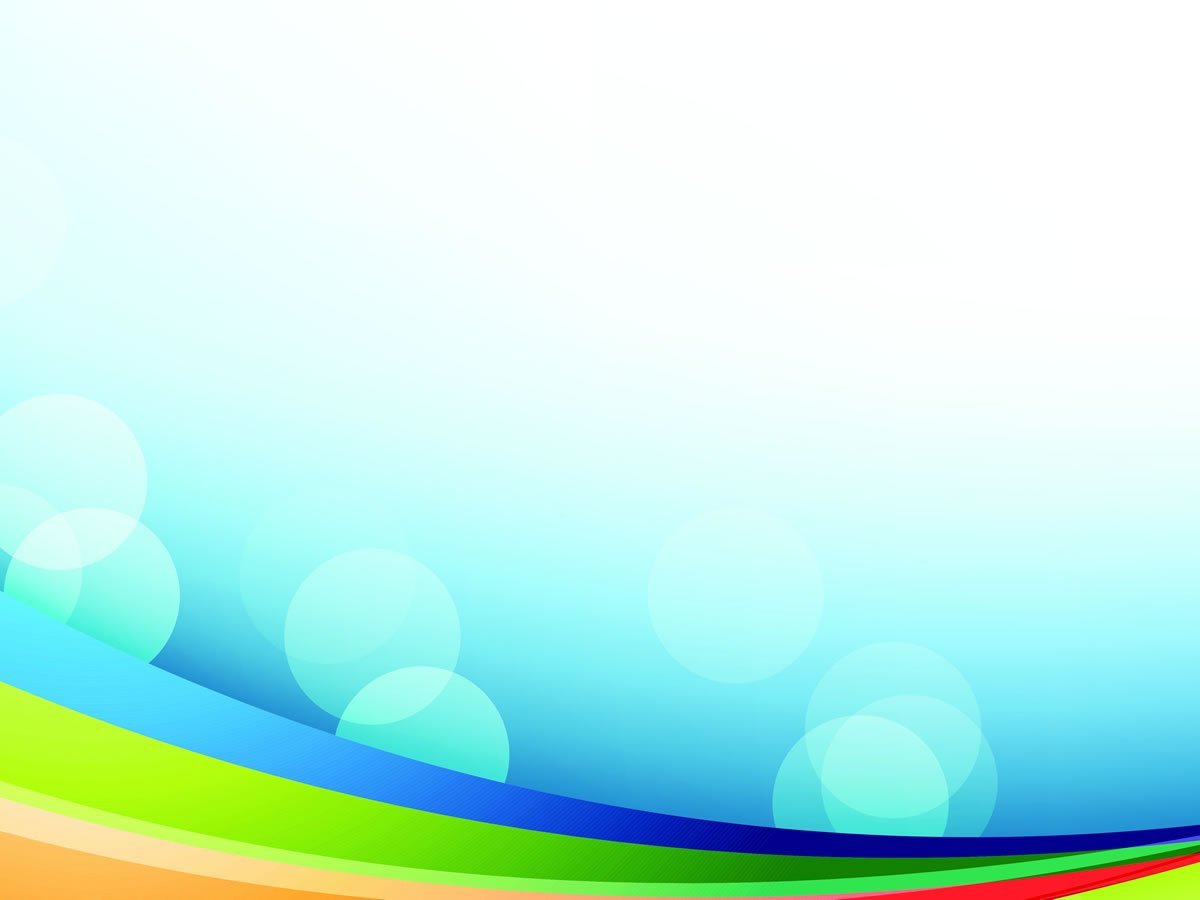 Перспективы развития проекта:
Расширение  географических границ охвата аудитории путем привлечения детей и подростков из близлежащих районов. 

Привлечение внимания к имени Белозёрова взрослого населения, туристических групп в рамках продвижения литературного бренда имени Белозёрова. 

Расширение пространства Музея проживания книг Белозёрова за счет интерактивных мероприятий, экскурсионных маршрутов, межрайонных акций, взаимодействия с библиотеками и музеями области, других регионов, работающих с творчеством Белозёрова. 

Активизация проведения  онлайн-мероприятий.
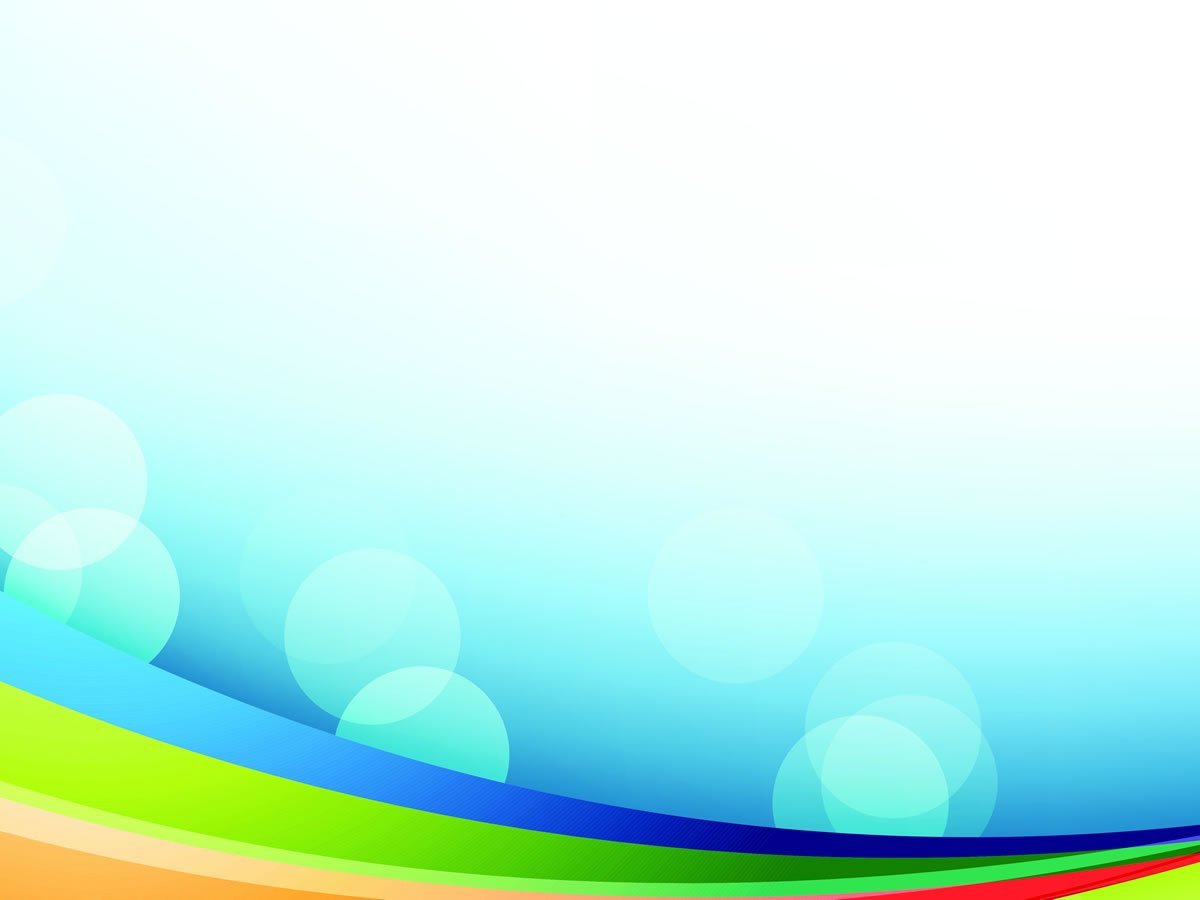 МБУК «Центральная
 межпоселенческая библиотека» Омская обл., г. Калачинск,
 ул. Калачинская, №27https://kalachinskzmb.ru/раб. тел. 8(38155) 22-306, 8(38155) 22-337эл. адрес: kalach_zmb@mail.ru